INFN Groups and eRD14
INFN-RM1
HERMES  RICH
Hall-A Tracking
INFN-FE
CLAS12 RICH
Several INFN groups interested to pursue dRICH 
and other activities within the eRD14 Consortium
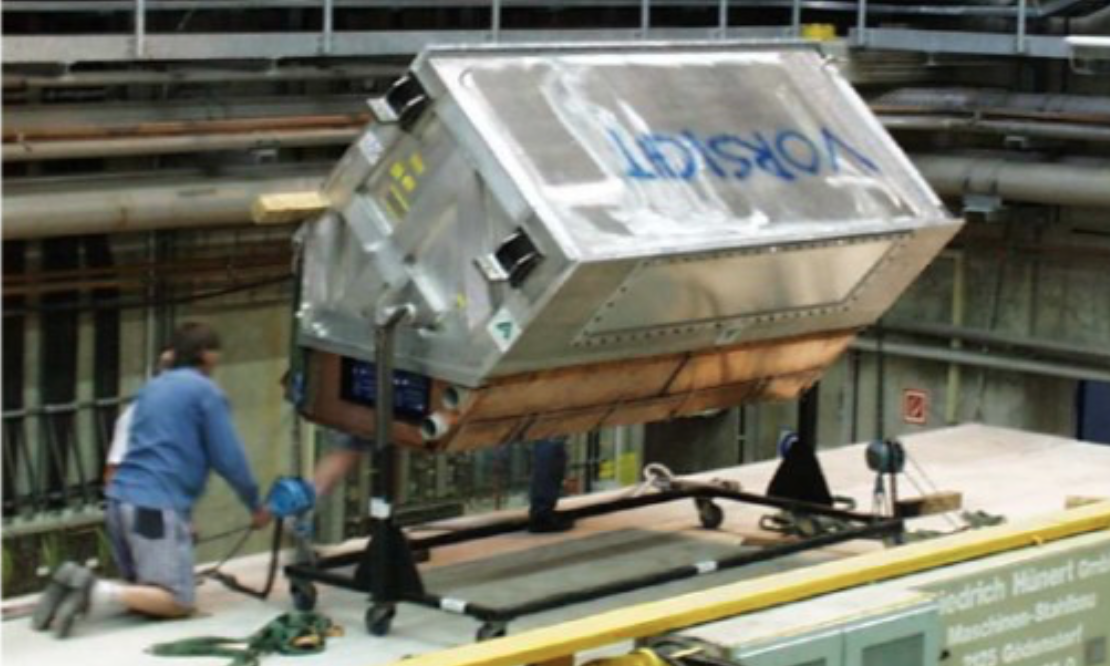 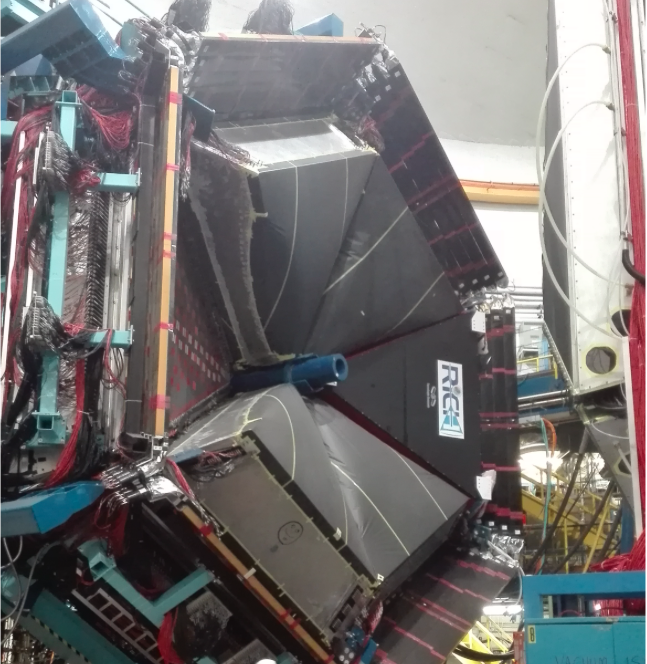 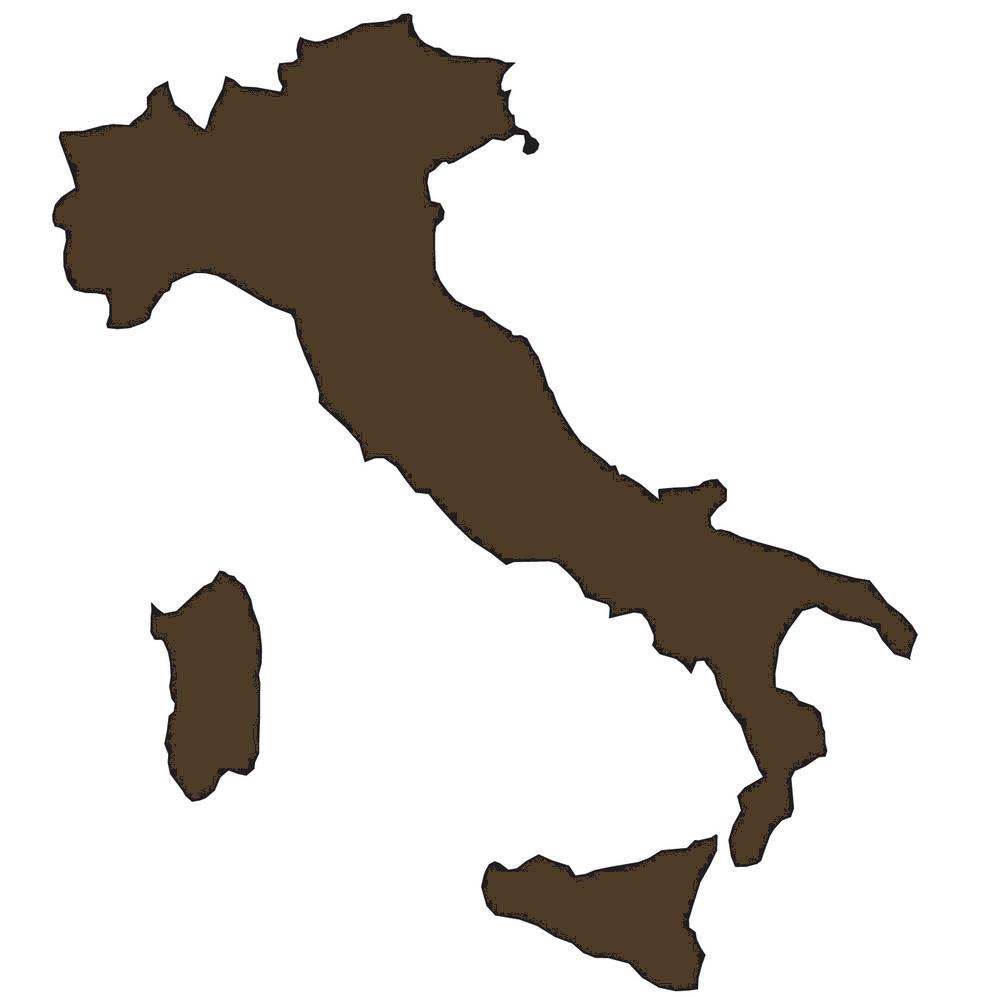 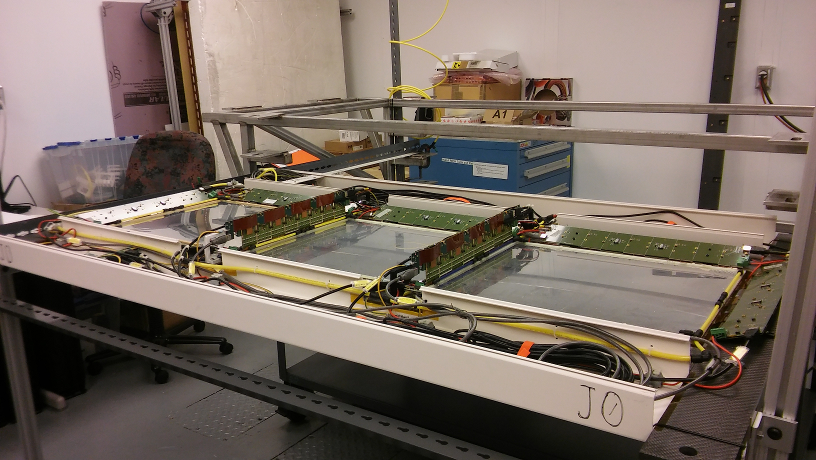 INFN-LNF
CLAS12 RICH
INFN-CT
Hall-A HCAL
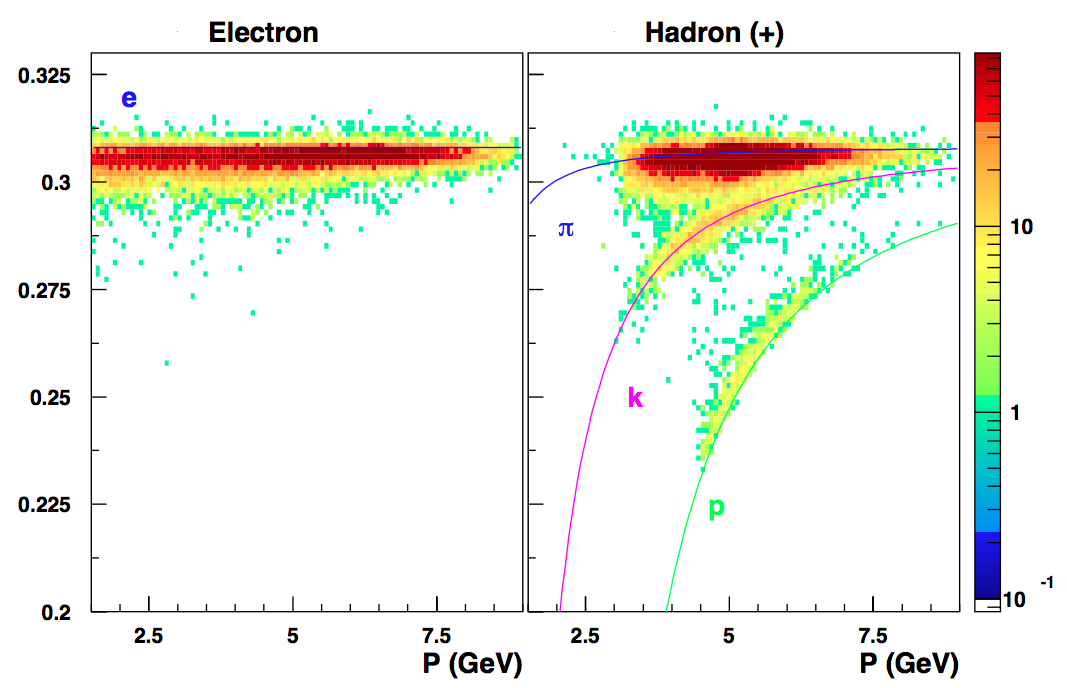 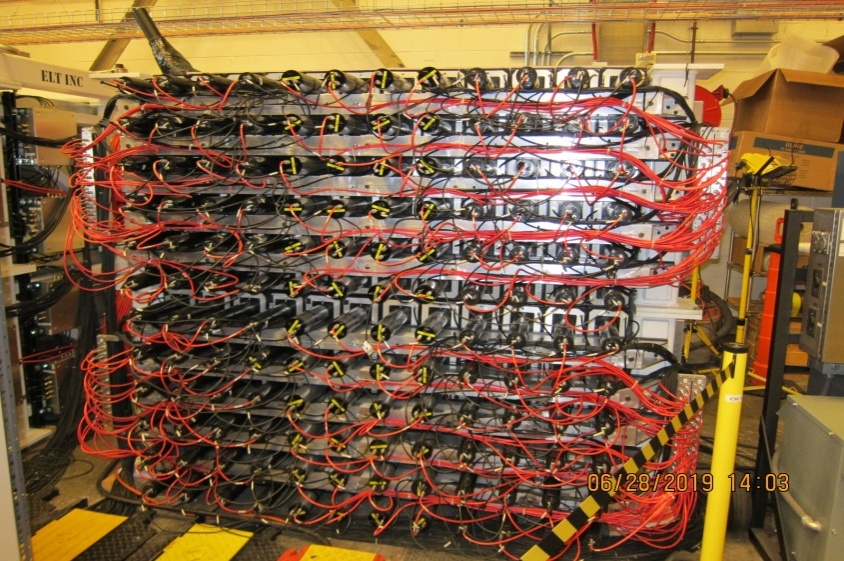 EIC eRD14, 19th September 2019
Contalbrigo M.
1
CLAS12 RICH Prototype @ CERN T9
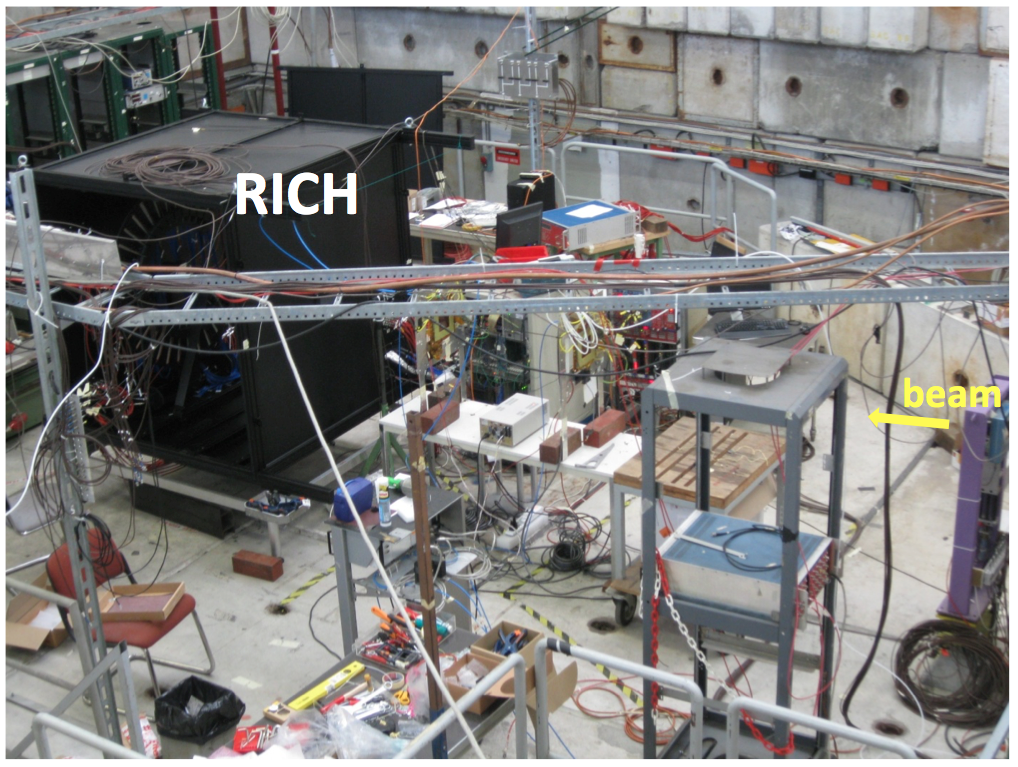 GEM  chamber
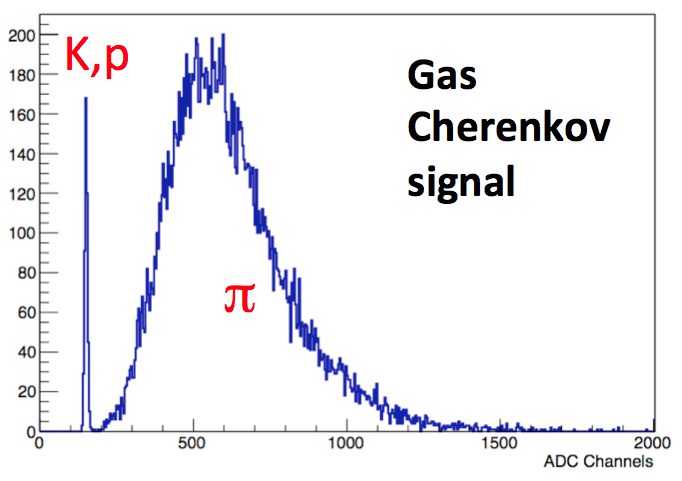 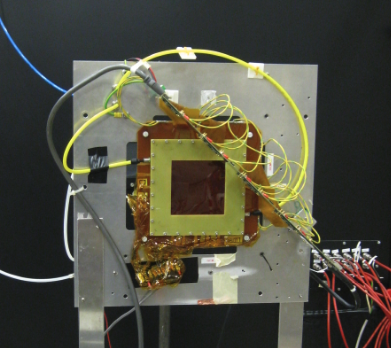 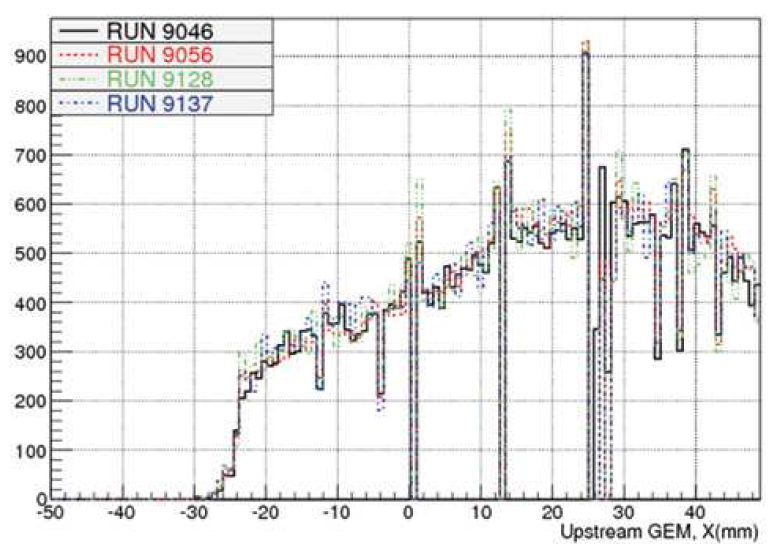 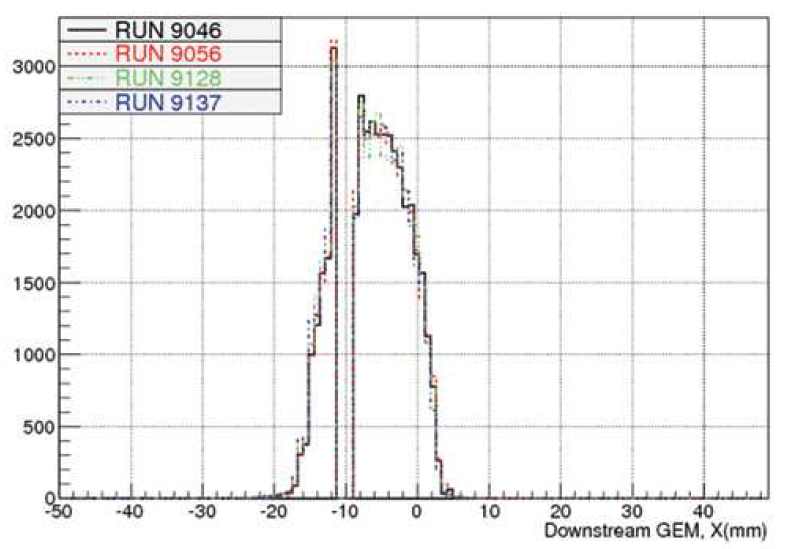 Front
Back
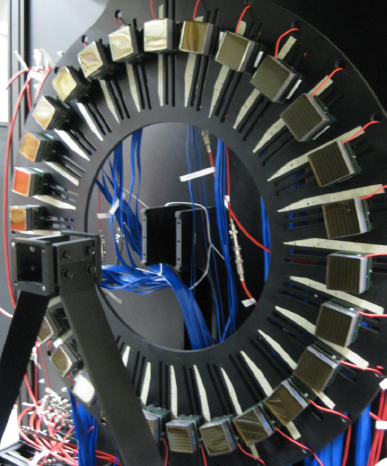 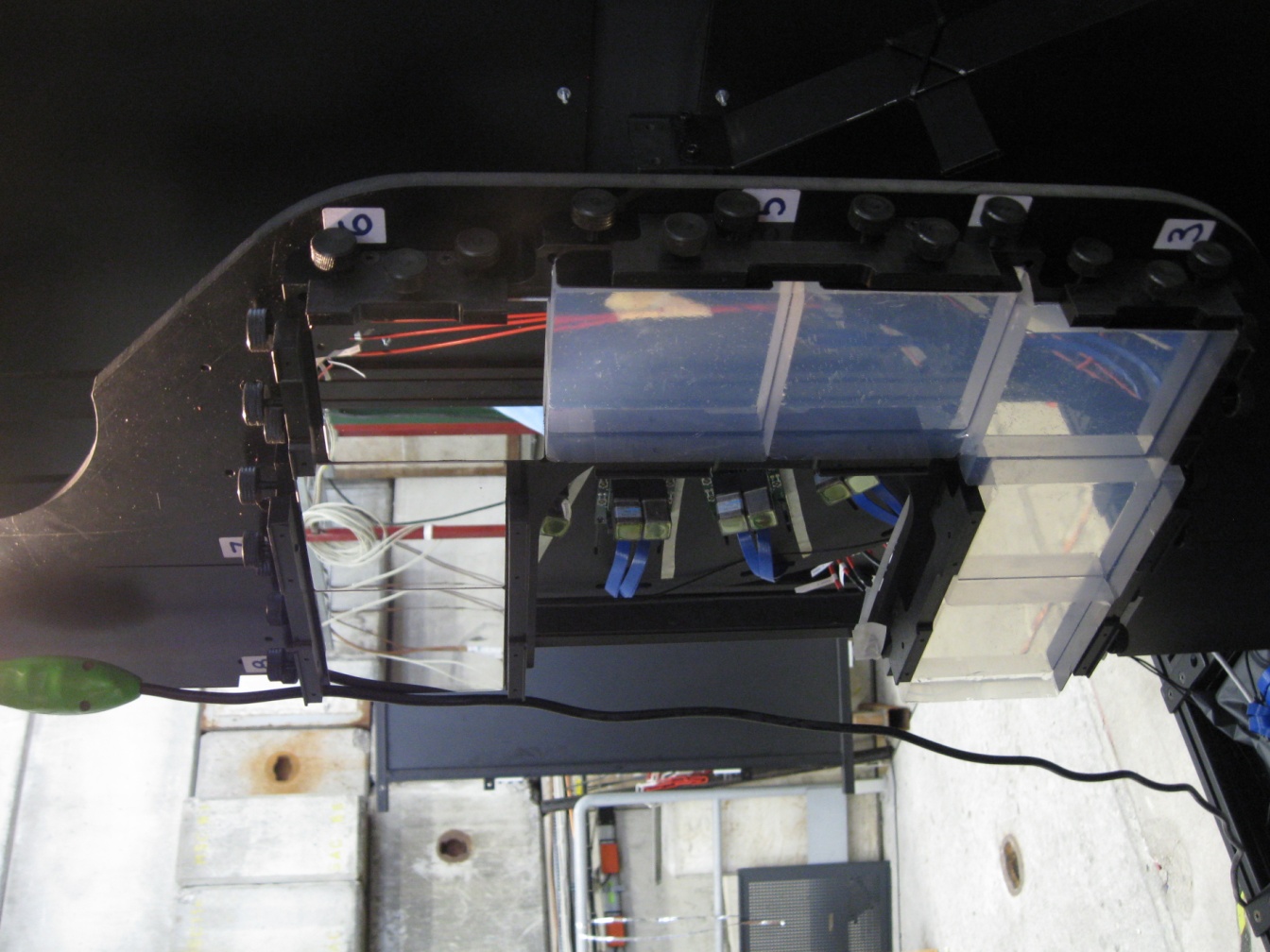 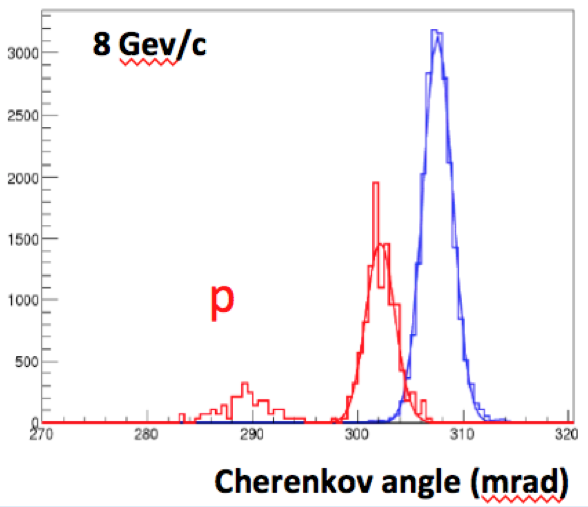 Goal:
Separation 
up to 8 GeV/c
EIC eRD14, 19th September 2019
Contalbrigo M.
2
CLAS12 RICH Advances
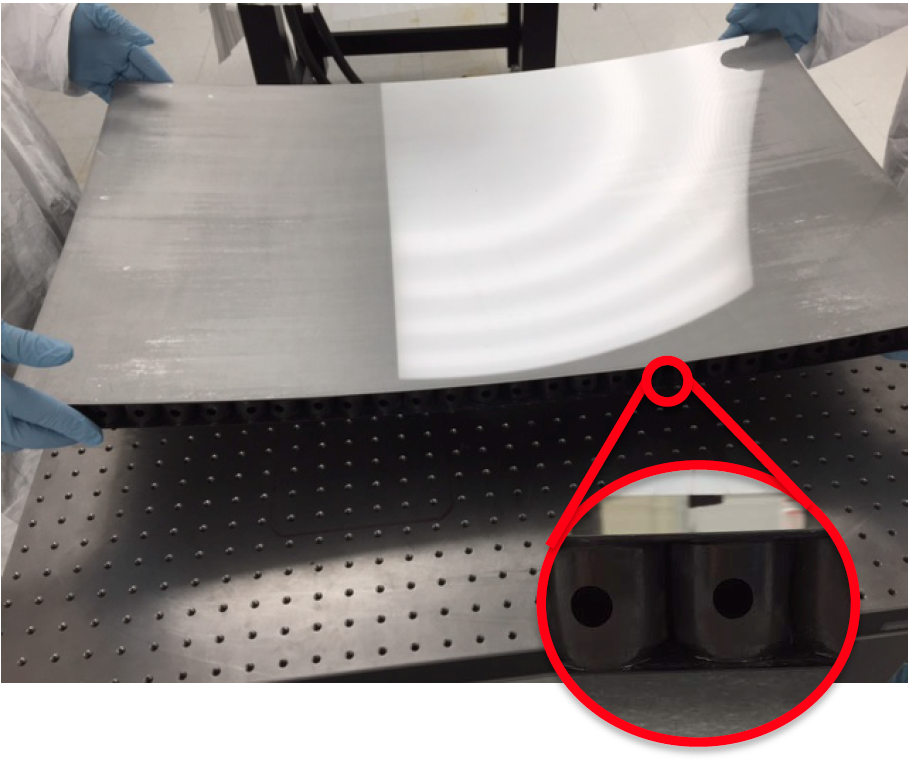 Aeronautic technology for structure
to maximize lightness and stiffness. Trapezoid of composite materials: CFRP inside acceptance, Al outside
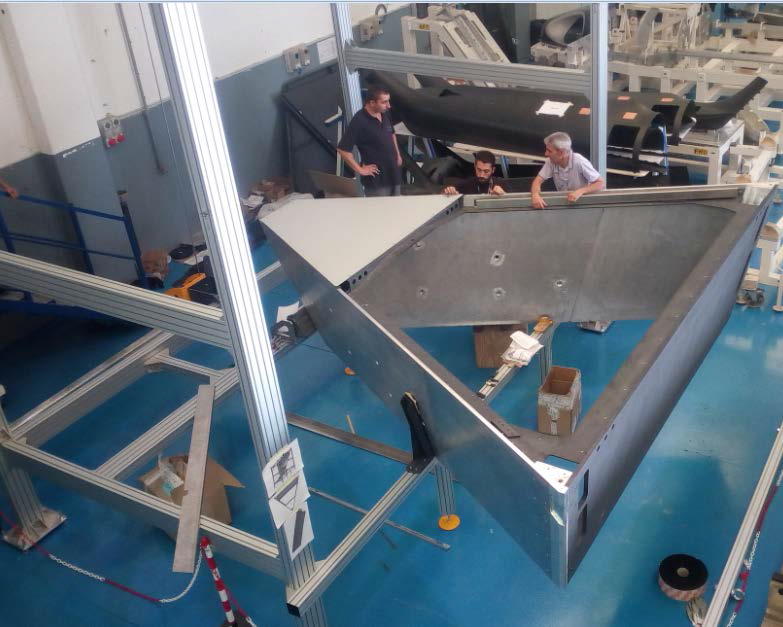 Carbon Fiber Mirrors (spherical)
to maximize lightness and stiffness. Consolidate technology (HERMES, AMS, LHCb) but ~ 30 % material budget reduction
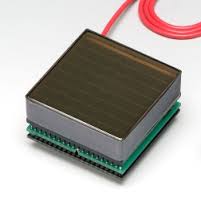 Photon Detector
First use of H8500/H12700 flat panel multi-anode PMTs
64 pixels on a 5x5 cm2 area
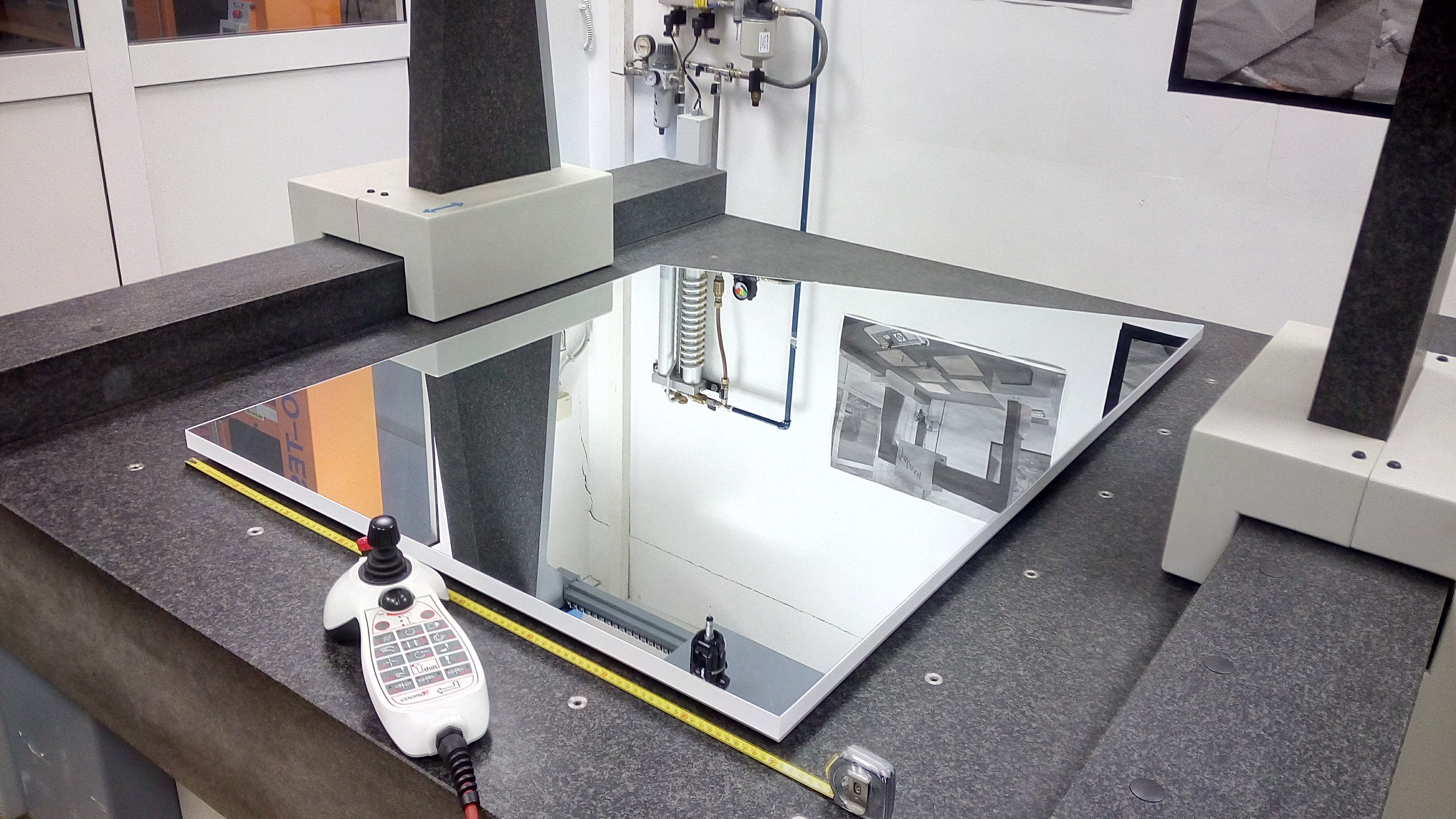 Glass-Skin Mirrors (planar)
Innovative technology never used in nuclear exps.~ 1/5 cost for squared meter vs CFRP
EIC eRD14, 19th September 2019
Contalbrigo M.
3
[Speaker Notes: Immagine electronic panel e scheda ottica]
CLAS12 RICH Advances
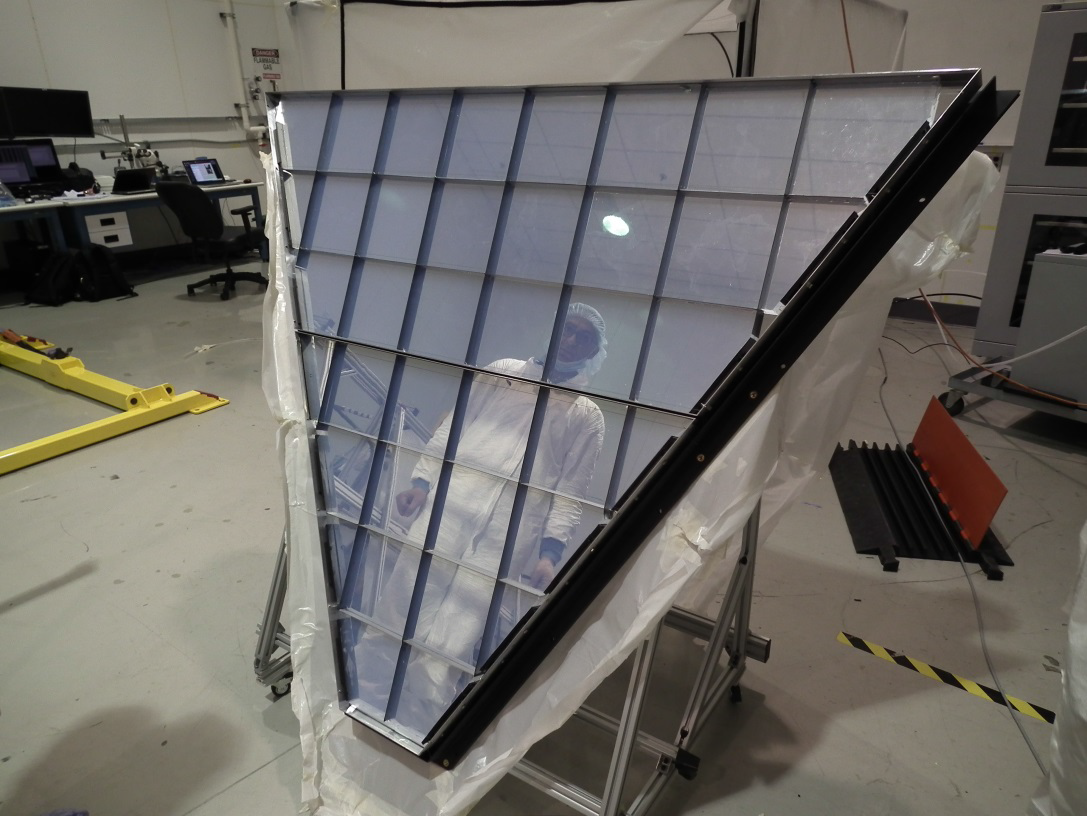 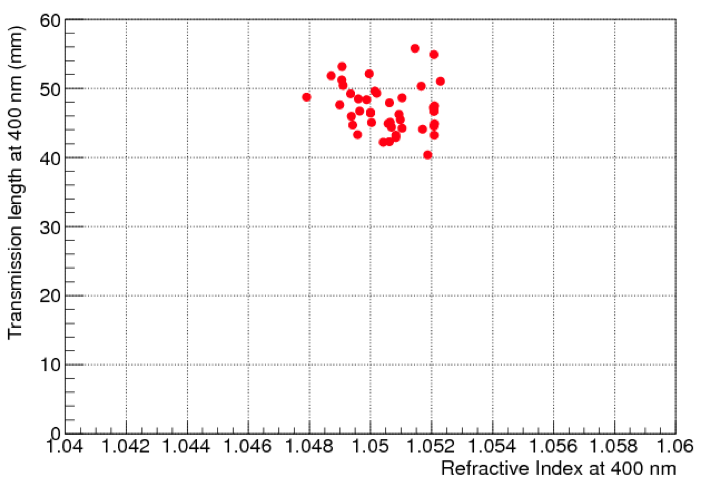 World leading transparency 
At such large n and volumes
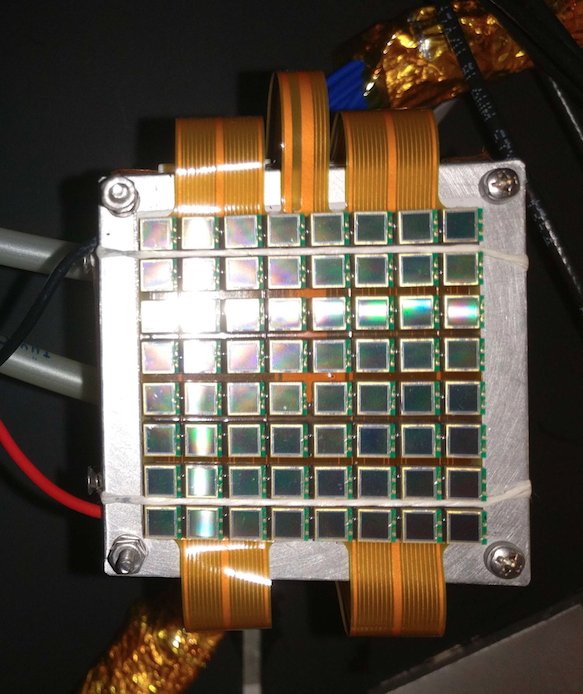 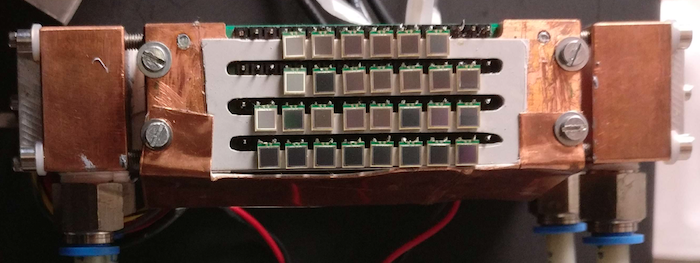 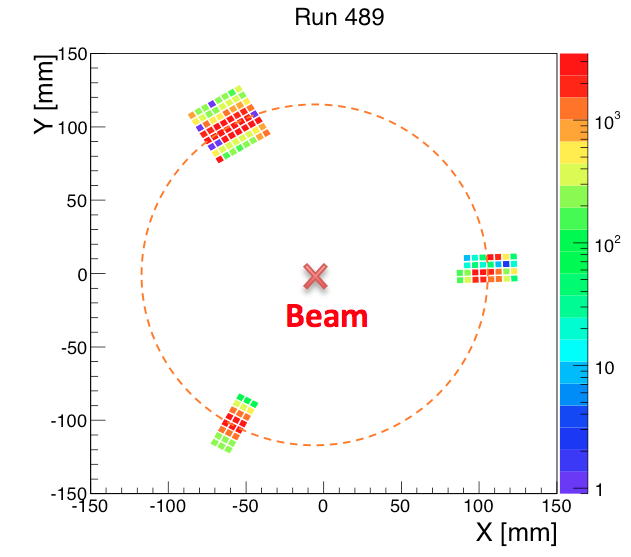 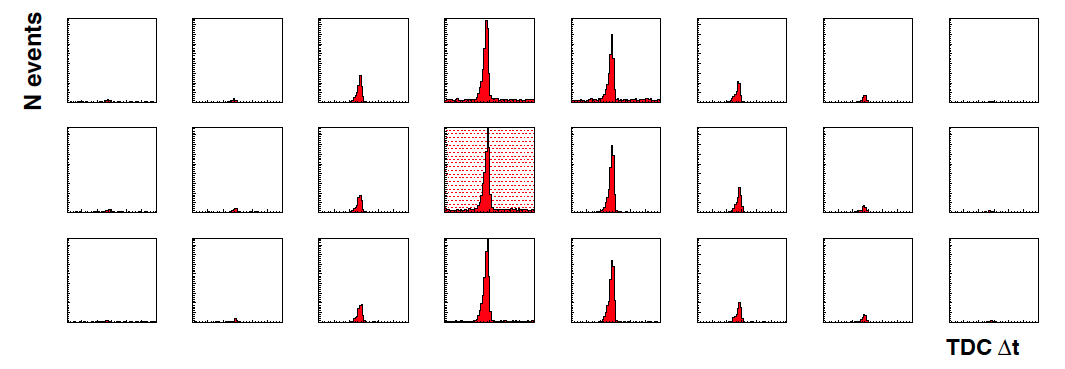 Cooled SiPM as
good as PMTs
EIC eRD14, 19th September 2019
Contalbrigo M.
4
[Speaker Notes: Immagine electronic panel e scheda ottica]
Front-end Electronics
Readout Electronics

Compact (matches sensor area)
Modular Front-End (Mechanical adapter, ASIC, FPGA)
Scalable fiber optic DAQ (TCP/IP or SSP)
Tessellated (common HV, LV and optical fiber)
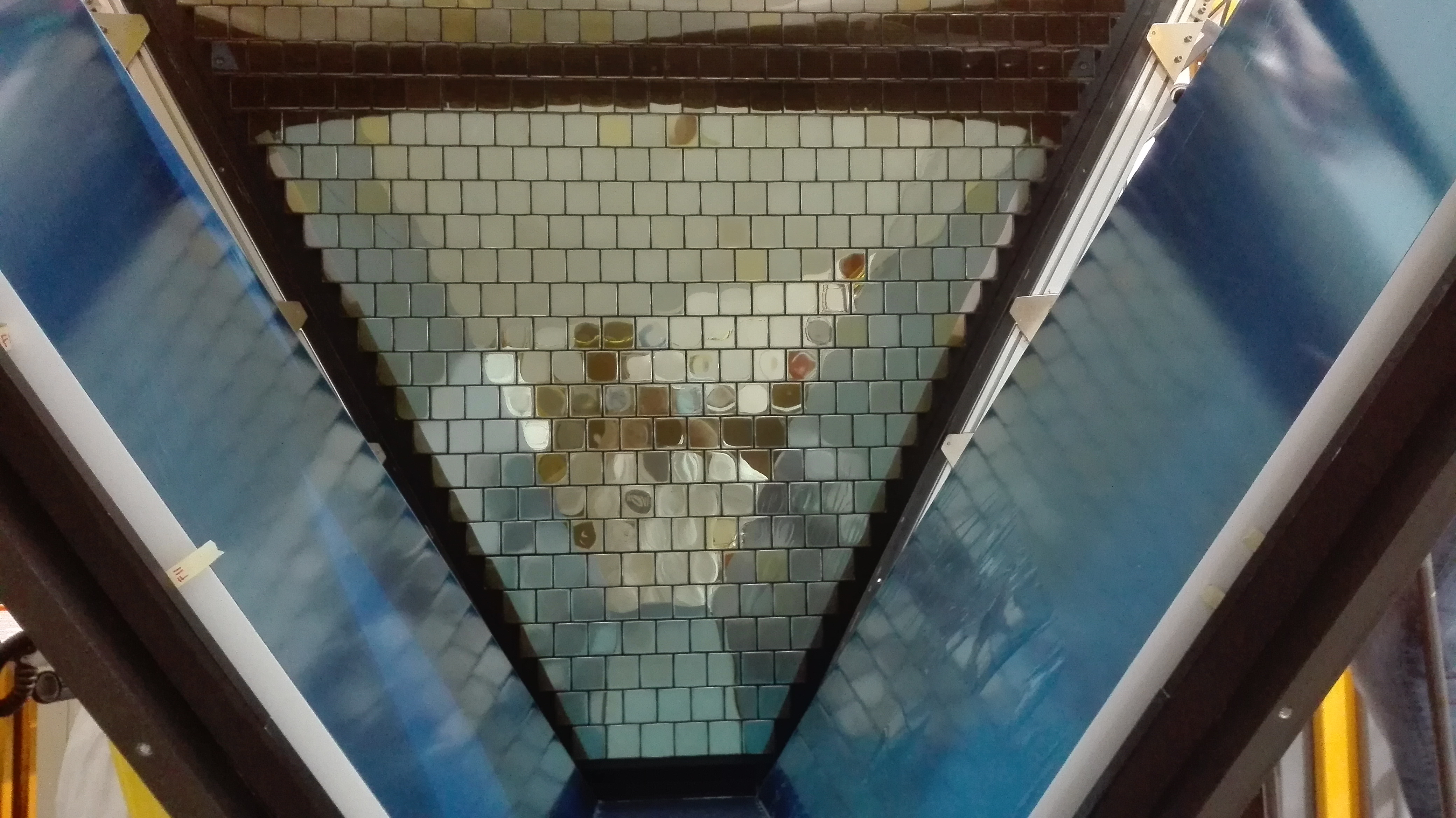 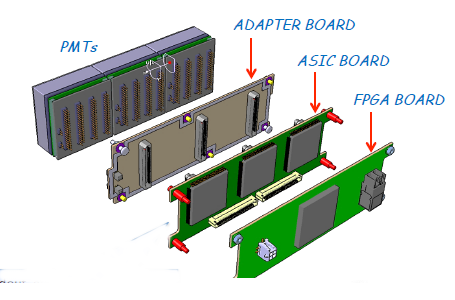 Optical 
Fiber
HV
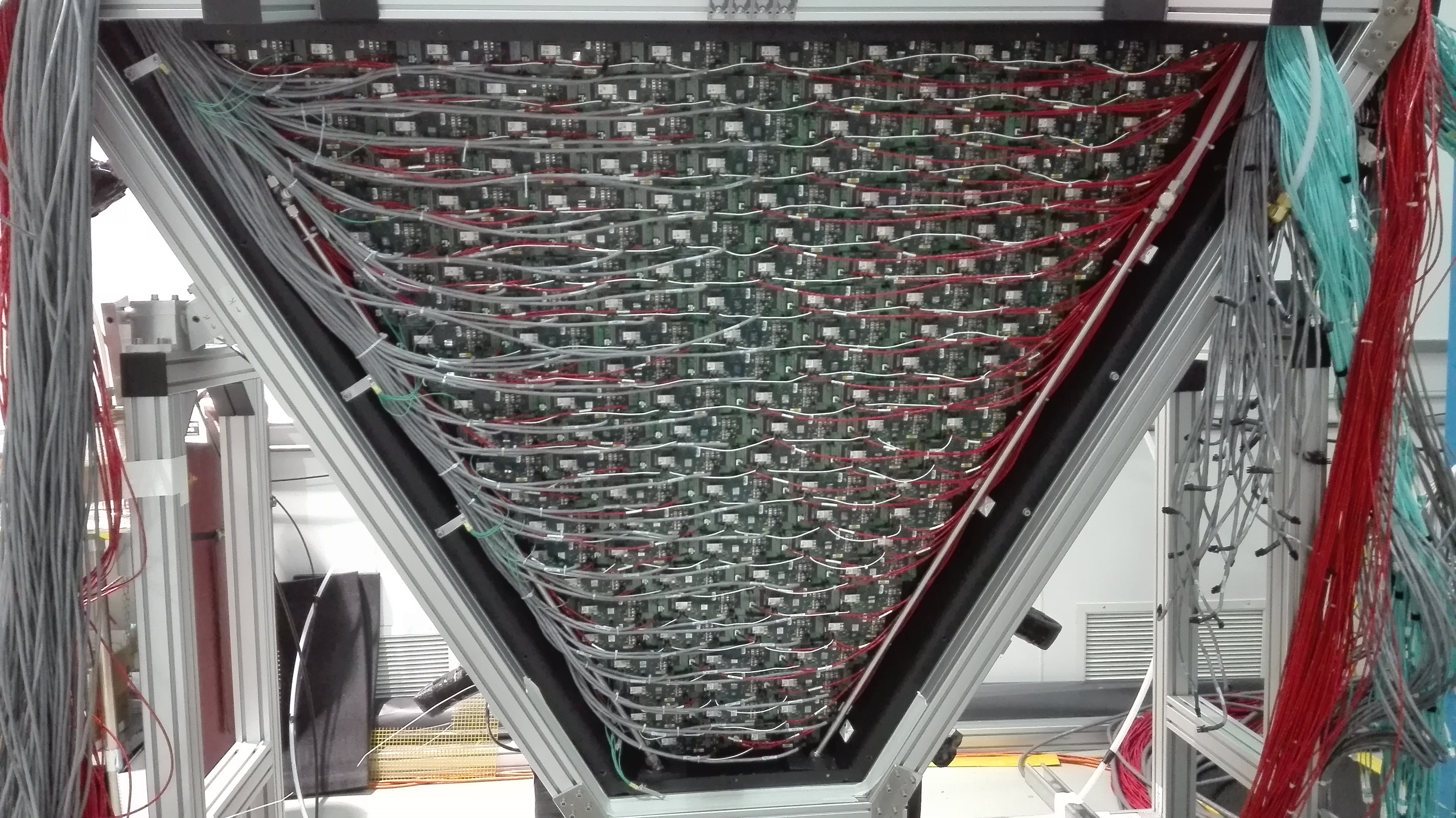 LV
Applications:

  -  EIC R&D
  - Gluex DIRC
  - SOLID
  - Medical Imaging
  - Homeland Security
EIC eRD14, 19th September 2019
Contalbrigo M.
5
[Speaker Notes: Immagine electronic panel e scheda ottica]
Back-end Electronics (JLab)
SSP board / VSX crate
2 RICH sectors ~ 50 k channels
Optical bridge / PC Desktop
Few FPGA units ~ 500 channels
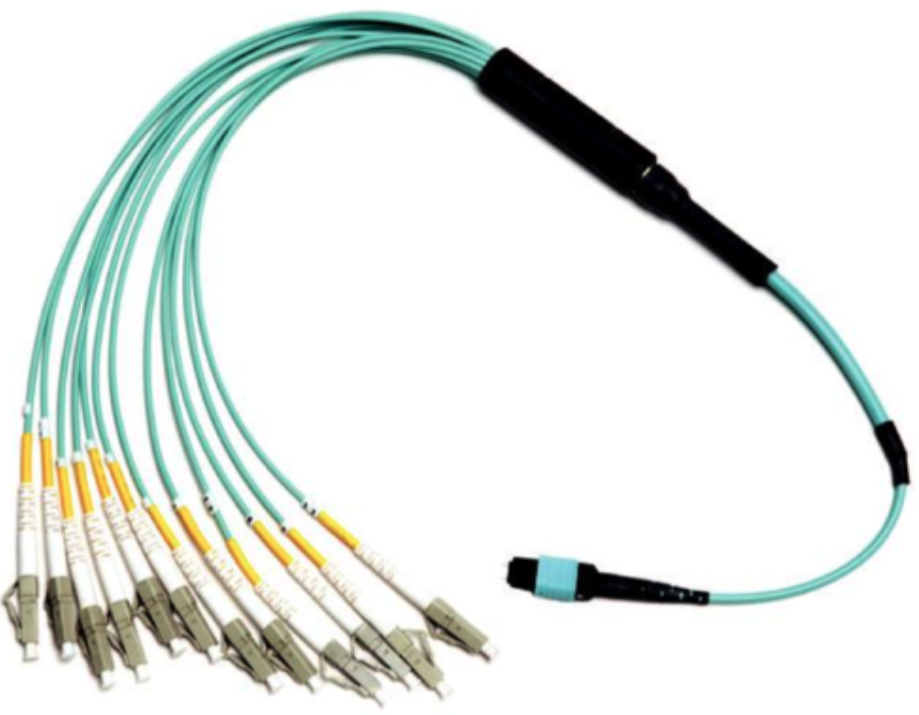 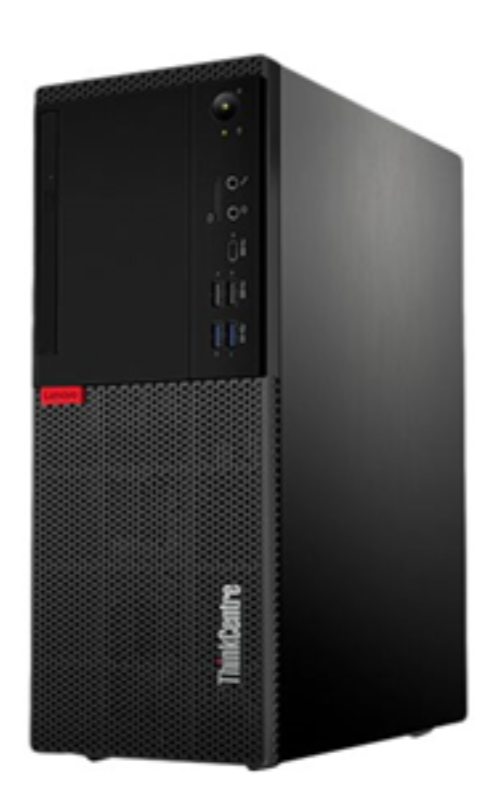 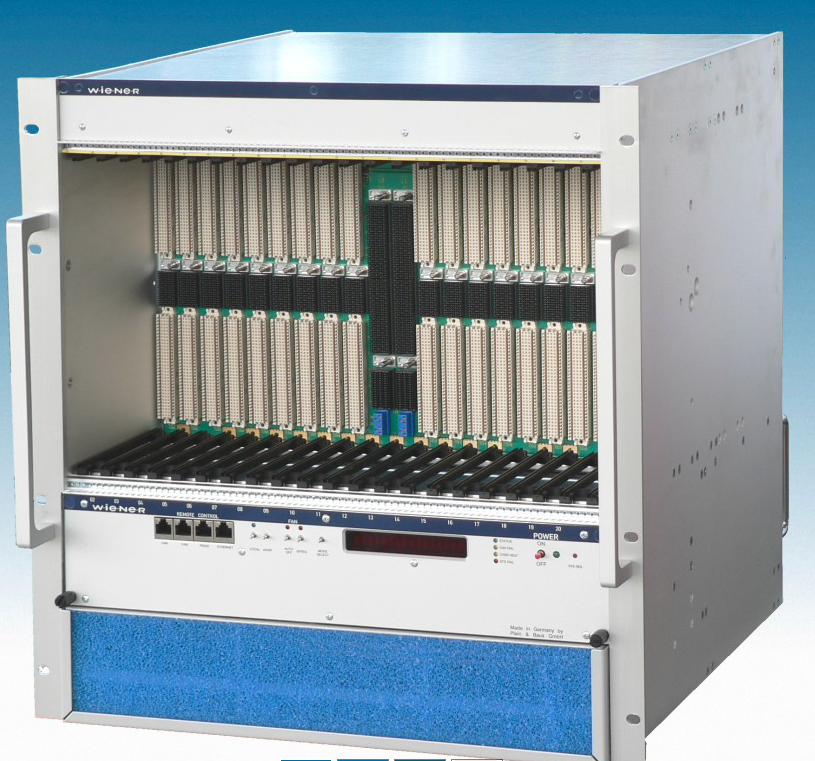 Optical ethernet (2.5 Gbps)

Small setups:
TCP/IP 
Optical bridge / PC Desktop

Full experiment:
SSP protocol
SSP board / VSX crate

Next:
Ethernet Switches
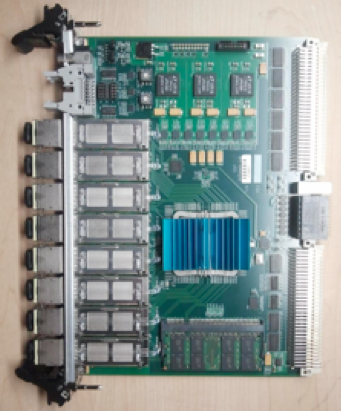 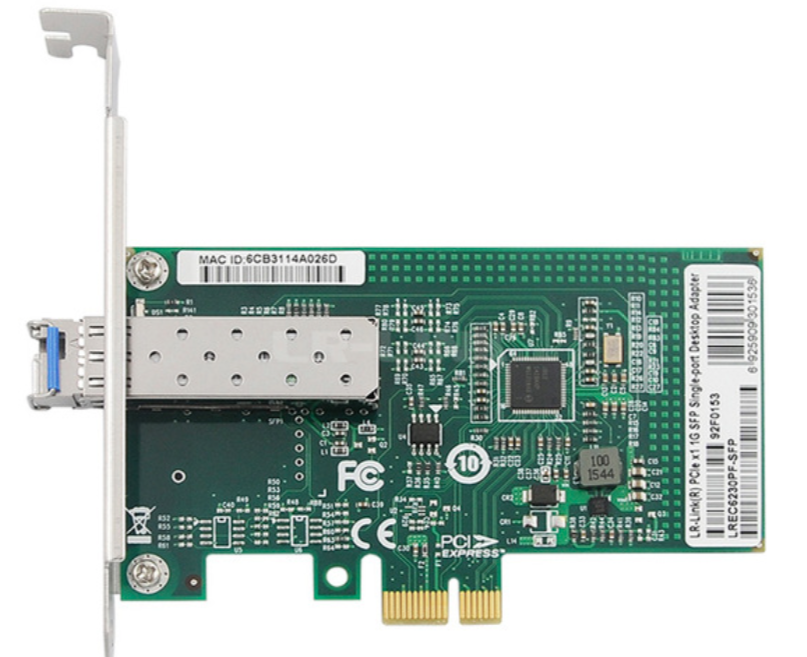 EIC eRD14, 19th September 2019
Contalbrigo M.
Contalbrigo M.
6
[Speaker Notes: Aggiungere range di validita’ per fattorizzazione GPDs]
dRICH Prototype Design
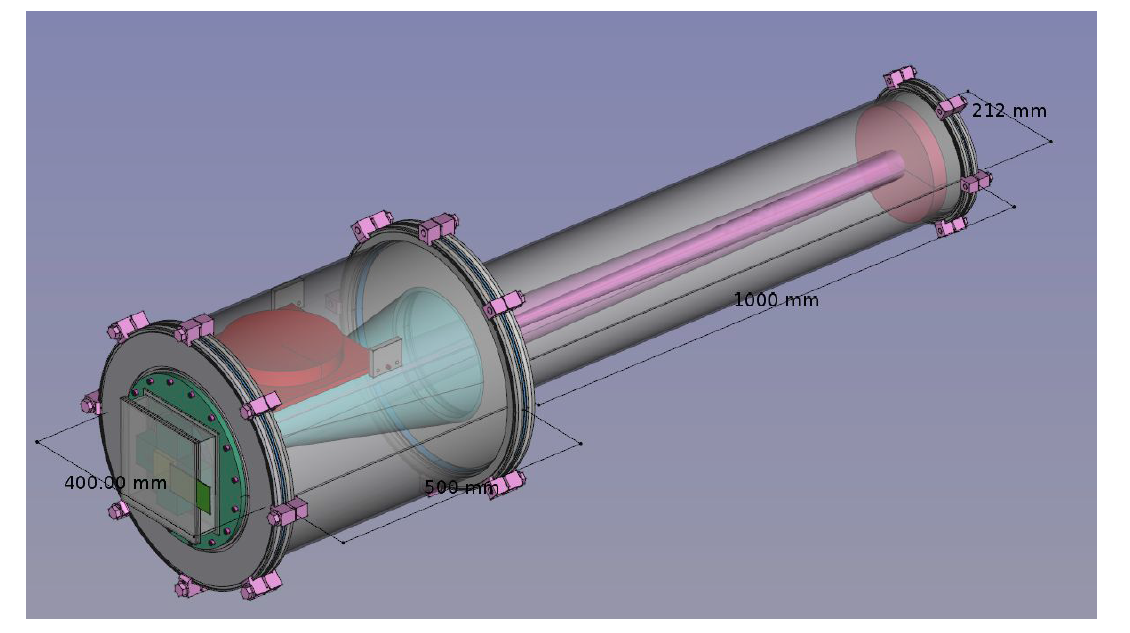 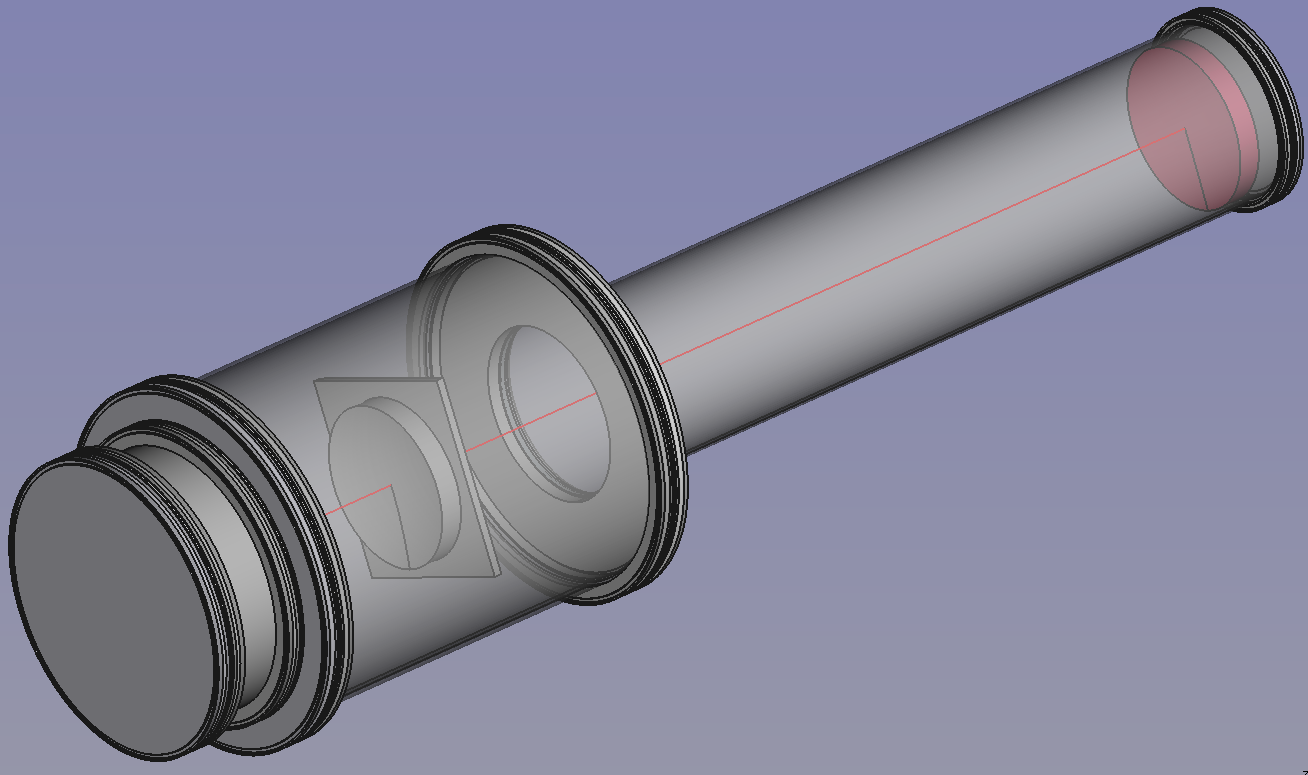 Gas Exchange
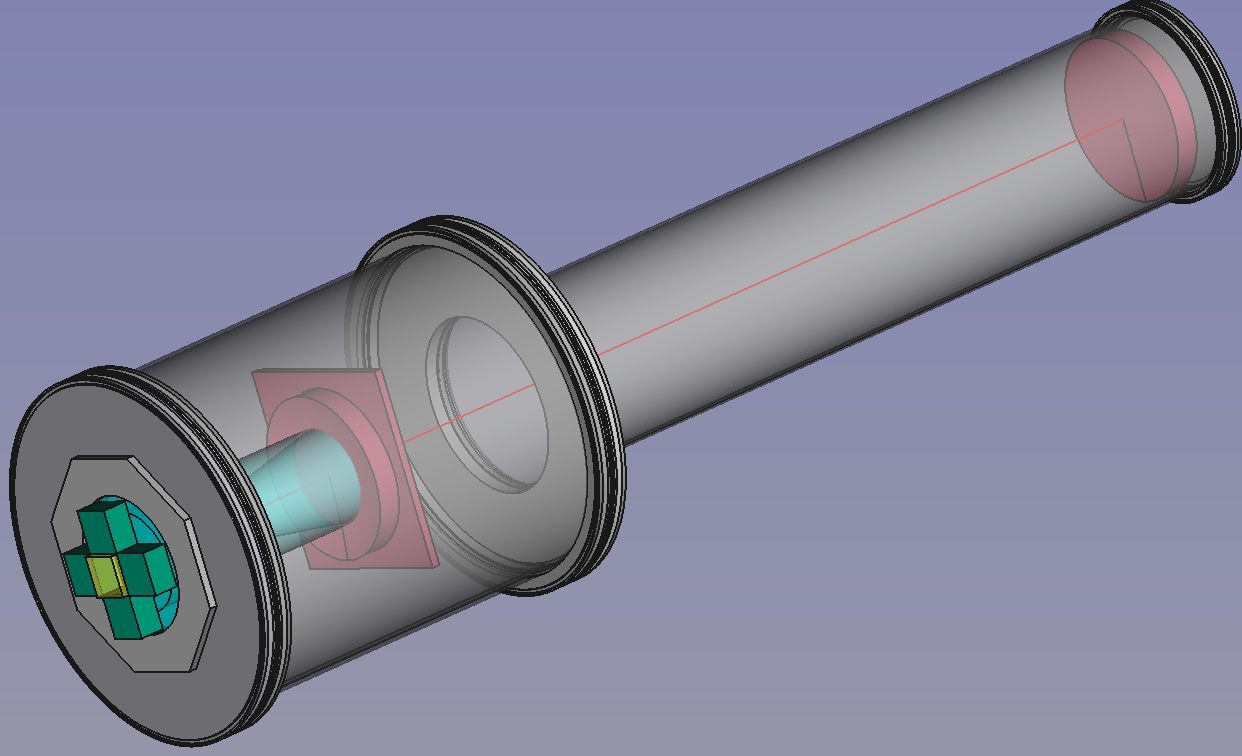 Aerogel Conf.
Commercial vacuum technology for safety and cost effectiveness
Overlapping rings for parallel beam particles
EIC eRD14, 19th September 2019
Contalbrigo M.
Contalbrigo M.
7
[Speaker Notes: Fare una immagine del PMT sulla risoluzione]
dRICH Prototype Test
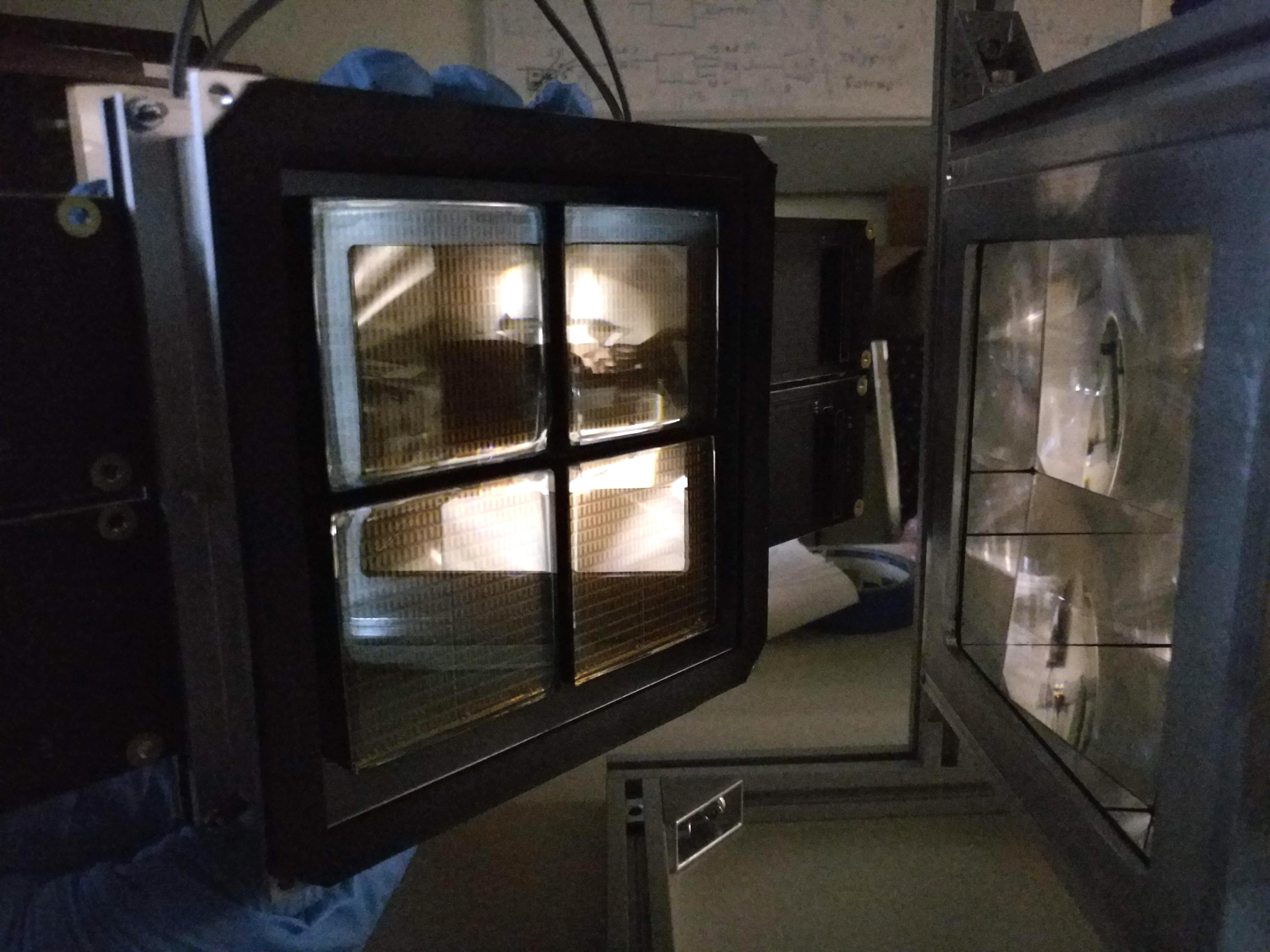 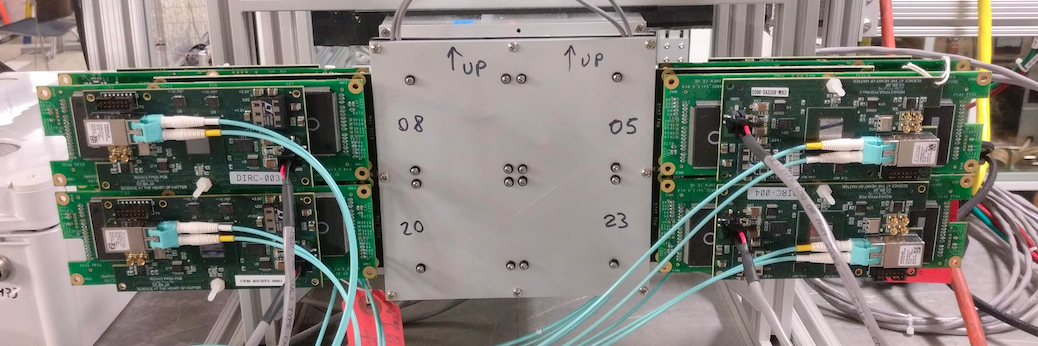 Readout box
Independent element
for flexibility: supports
various detectors, 
cooling, UV filters….



Sensors
Reference: 
      MA-PMTs 
B-field tolerant:
      MCP-PMTs (LAPPDs)
      SiPMs





Ancillary Systems:

Gas Cherenkov for tagging       (FTBF beam line)
MWPC chambers for tracking  (FTBF beam line)
GEM chambers for tracking      (basic version in house)
Gas recirculating circuit             (optional)
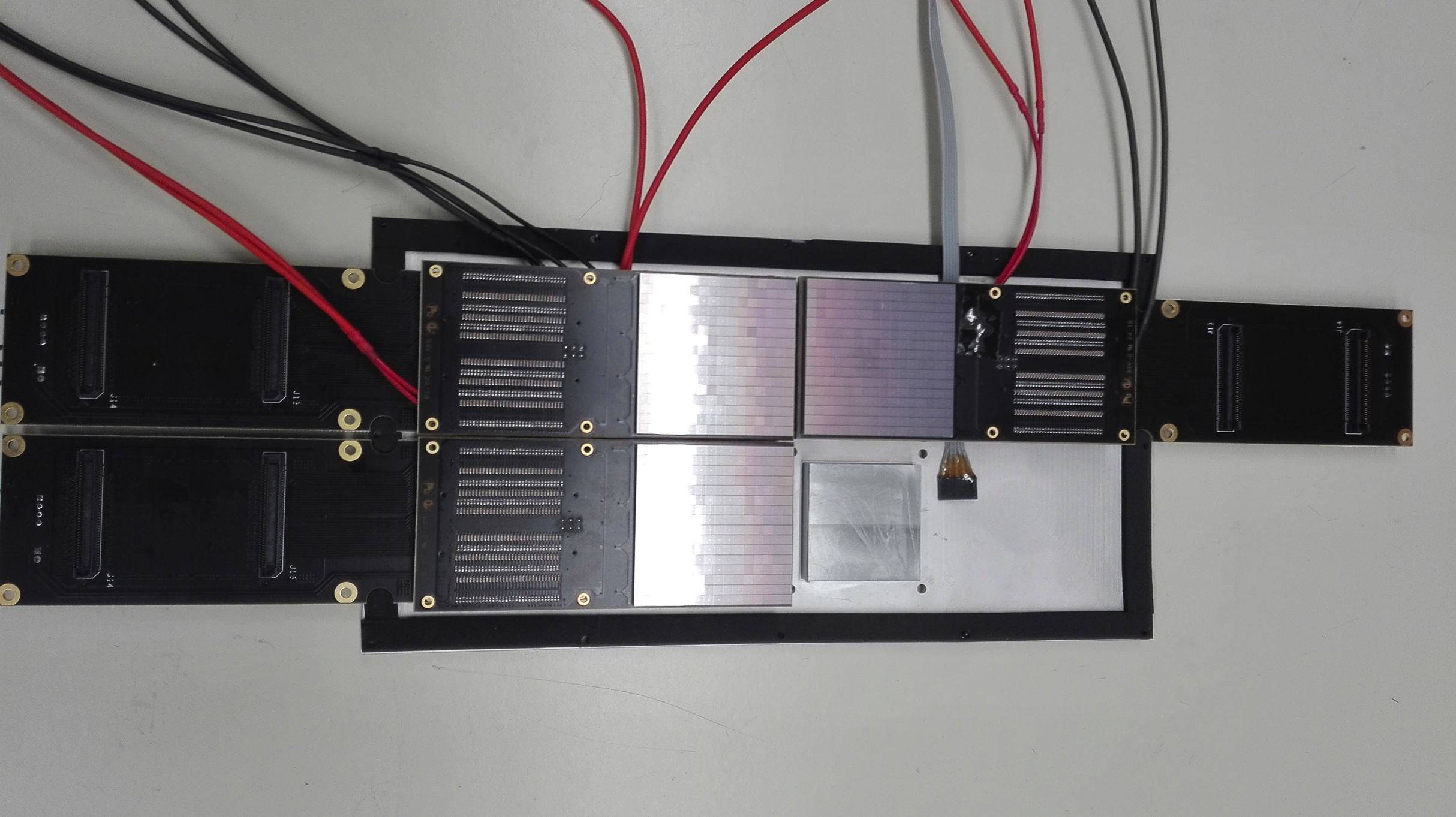 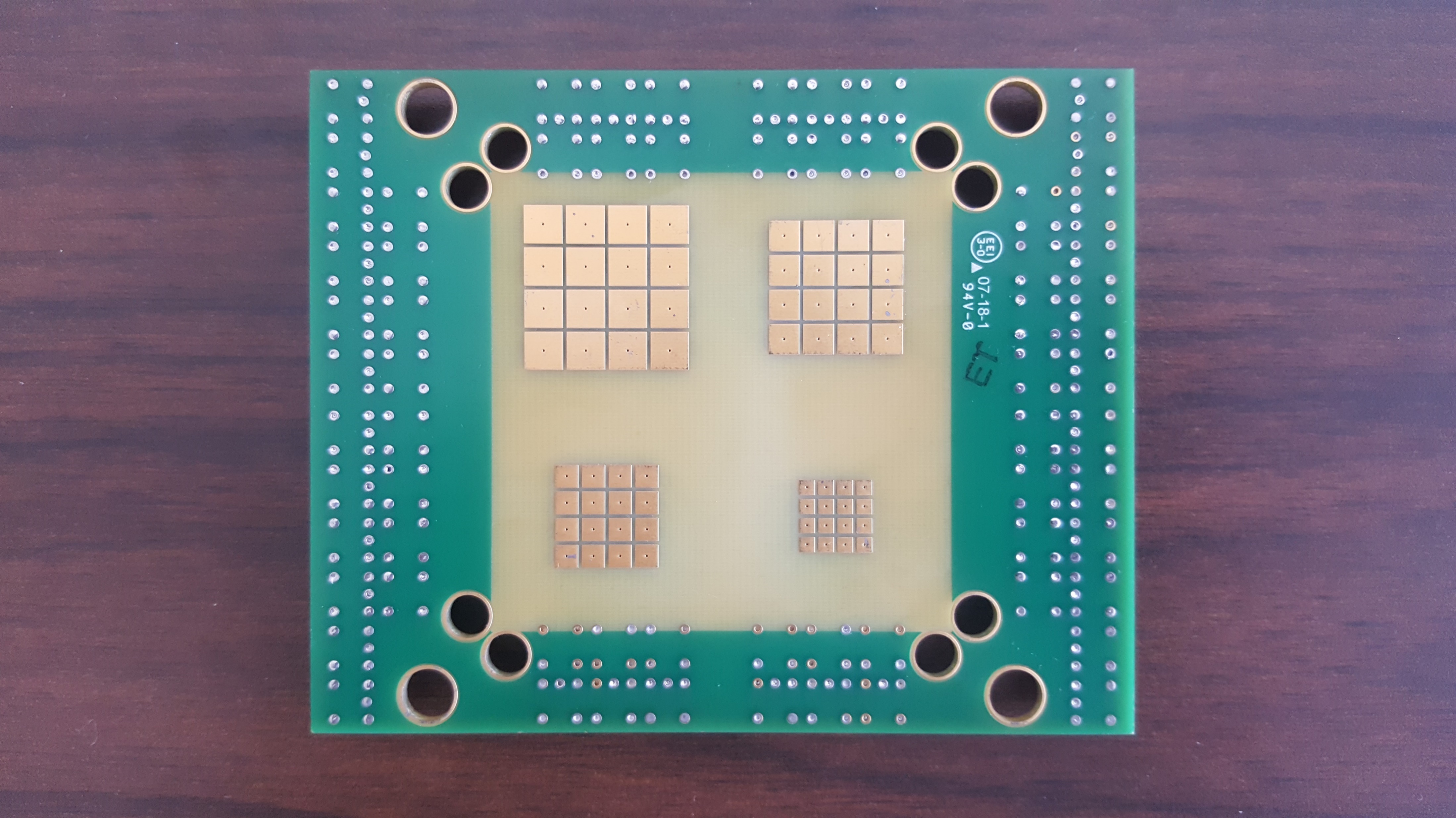 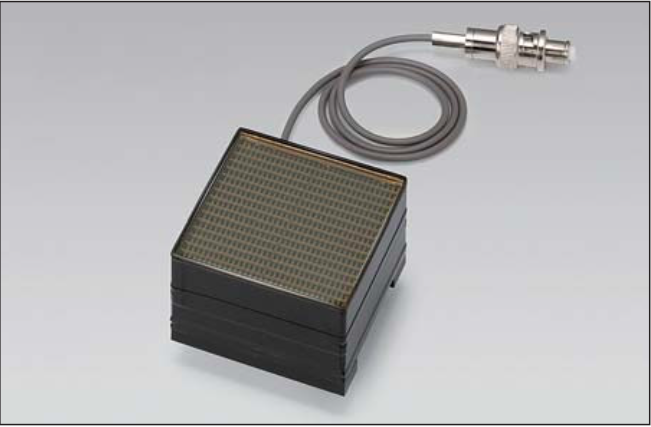 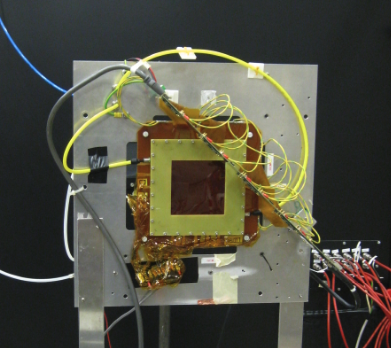 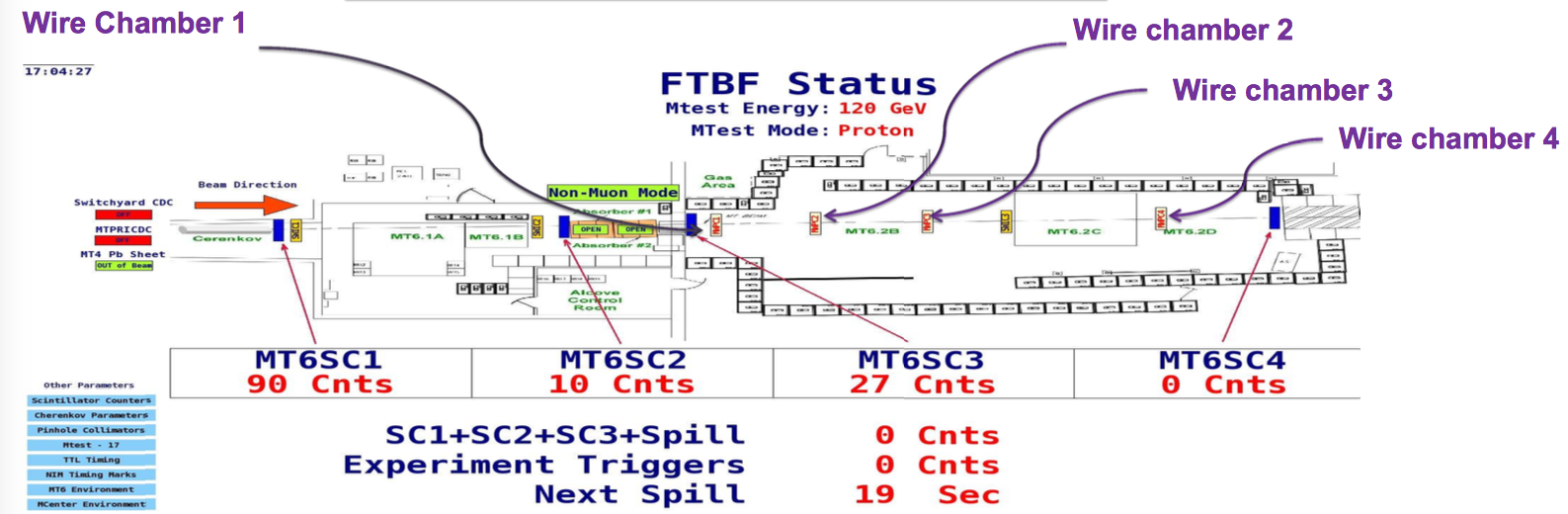 EIC eRD14, 19th September 2019
Contalbrigo M.
Contalbrigo M.
8
[Speaker Notes: Fare una immagine del PMT sulla risoluzione]
dRICH Prototype Performance
Montecarlo simulation
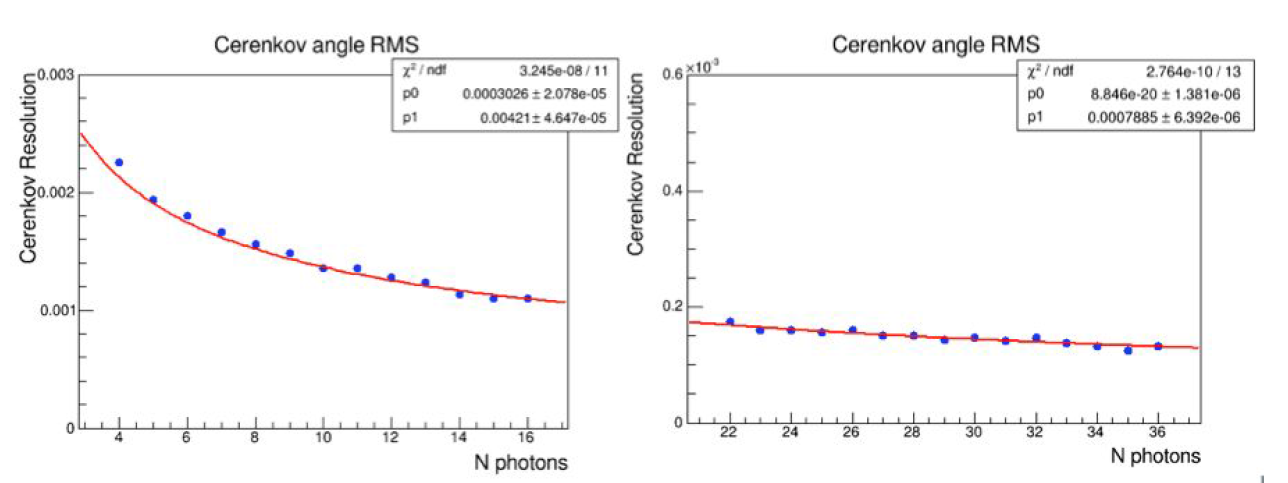 Aerogel
Gas
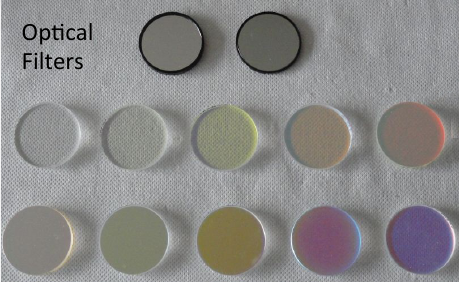 Filters to study and
control chromatic
dispersion
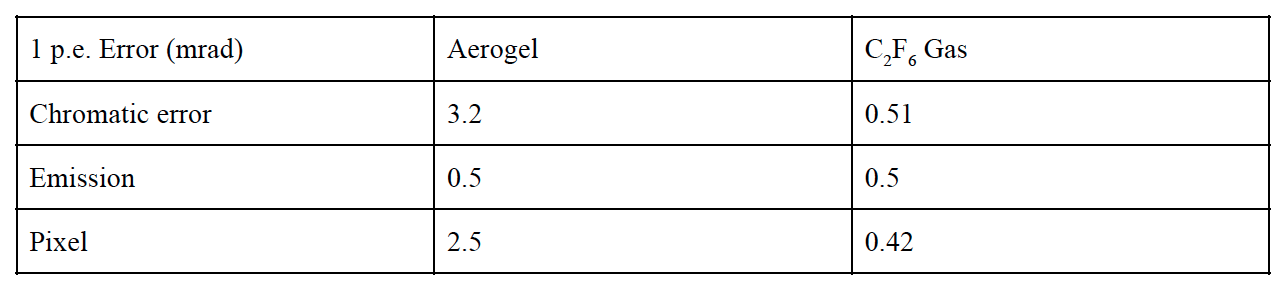 (2.9)

(0.5)

(0.5)
(0.8)

(1.2)

(0.5)
EIC eRD14, 19th September 2019
Contalbrigo M.
Contalbrigo M.
9
[Speaker Notes: Fare una immagine del PMT sulla risoluzione]
Pulsed Laser Test Benches
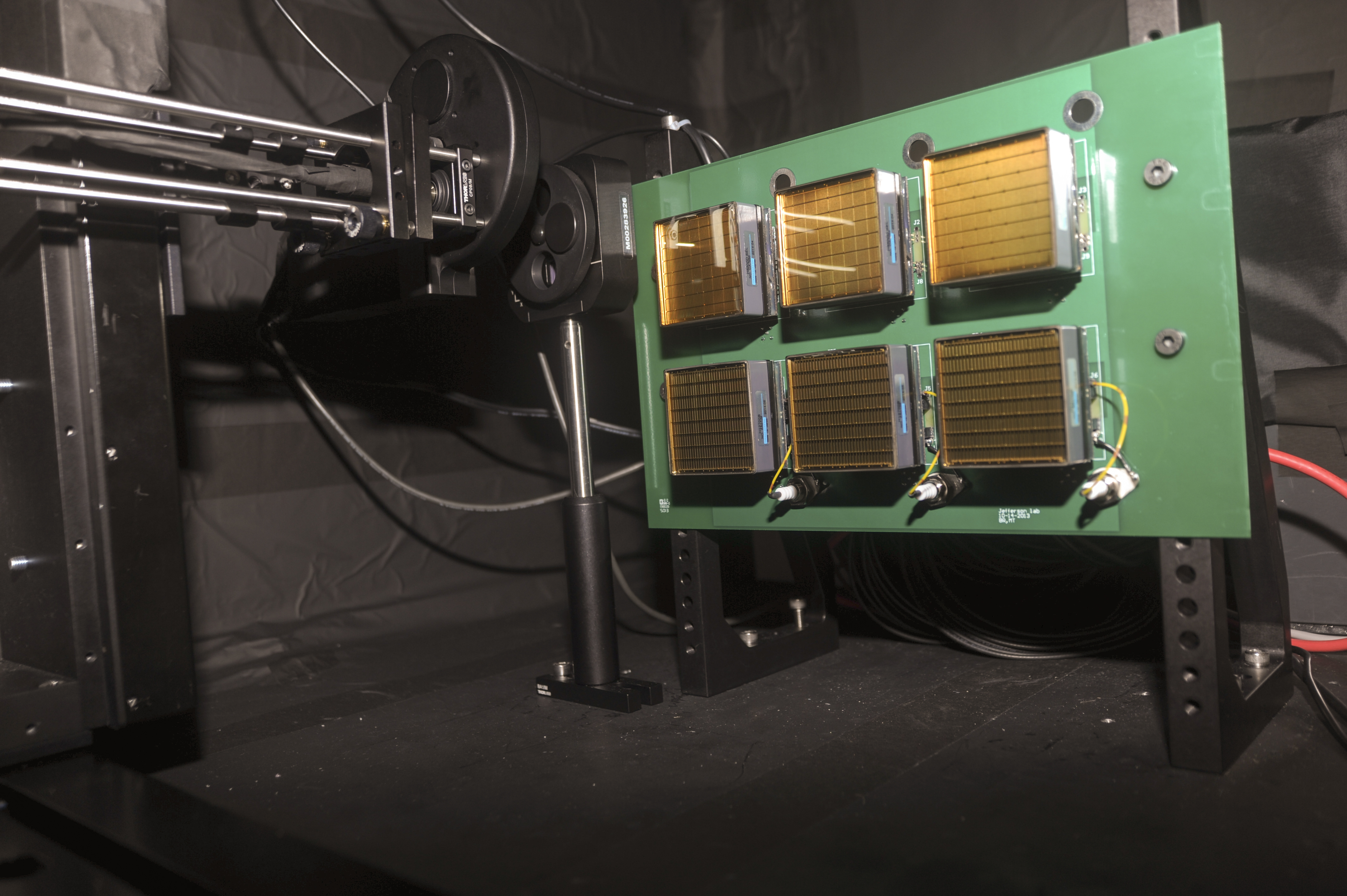 Detailed characterization
Sensors:  gain, efficiency, cross-talk, radiation tolerance  
Electronics: gain, cross-talk, thresholds, time resolution
JLab 

632 nm picosecond pulsed laser light
Light diffuser to illuminate the whole MAPMT surface
Standardized system with CLAS12 electronics 
H8500 6x6 mm2 pixel sensor so far
Laser head +
diffuser
MAPMT holder
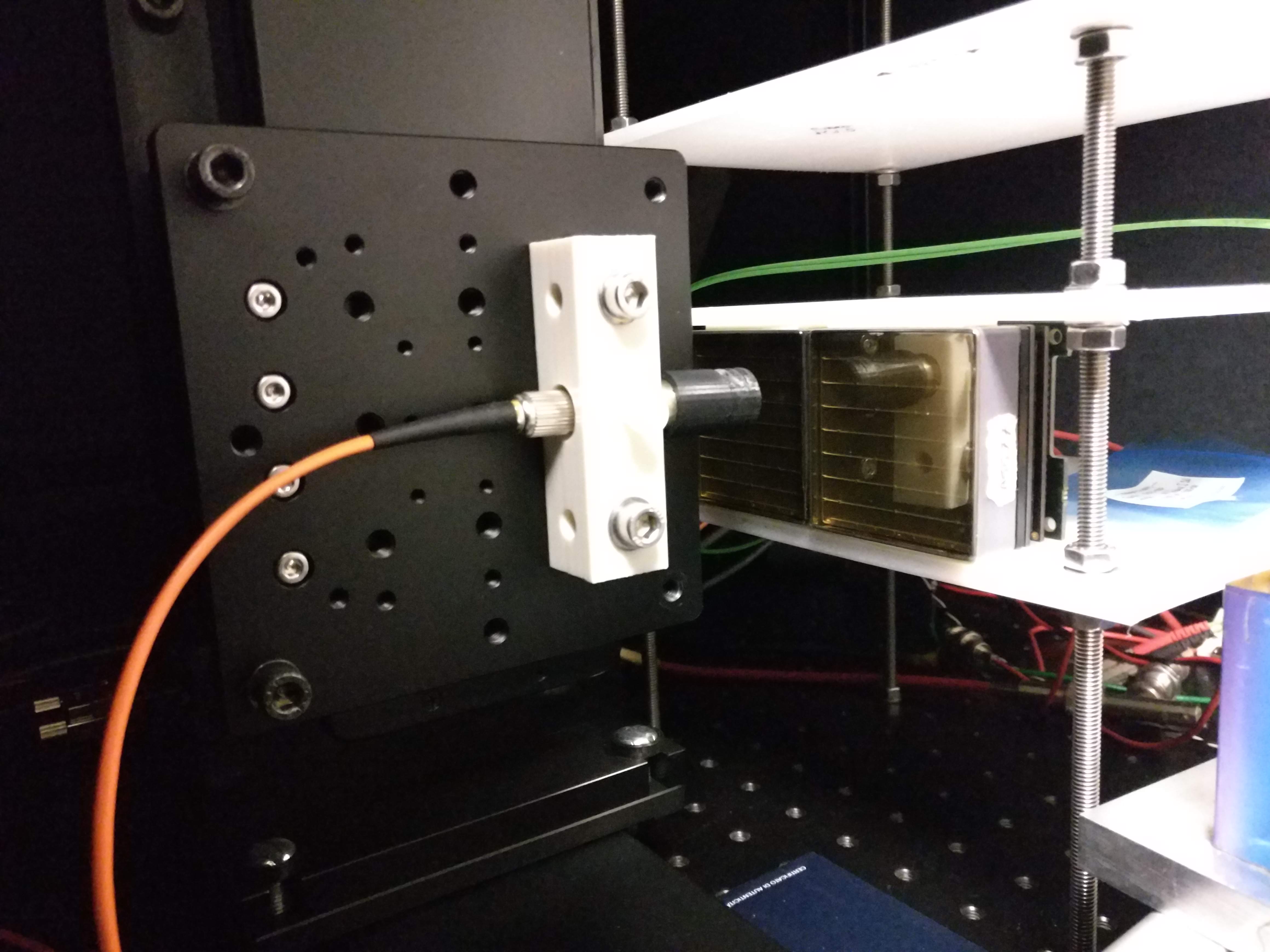 INFN

632 nm and 407 nm picosecond pulsed laser light
Light concentrator to scan the sensor surface
Flexible layout supporting various sensors and
Front-End electronics
Laser head +
collimator
MAPMT holder
EIC eRD14, 19th September 2019
Contalbrigo M.
Contalbrigo M.
10
[Speaker Notes: Fare una immagine del PMT sulla risoluzione]
Aerogel Test Laboratory
Existing facility to study detailed aerogel optical properties
(refractive index, surface planarity, forward scattering) 
safe handling and Interplay with gas radiator
Controlled storage
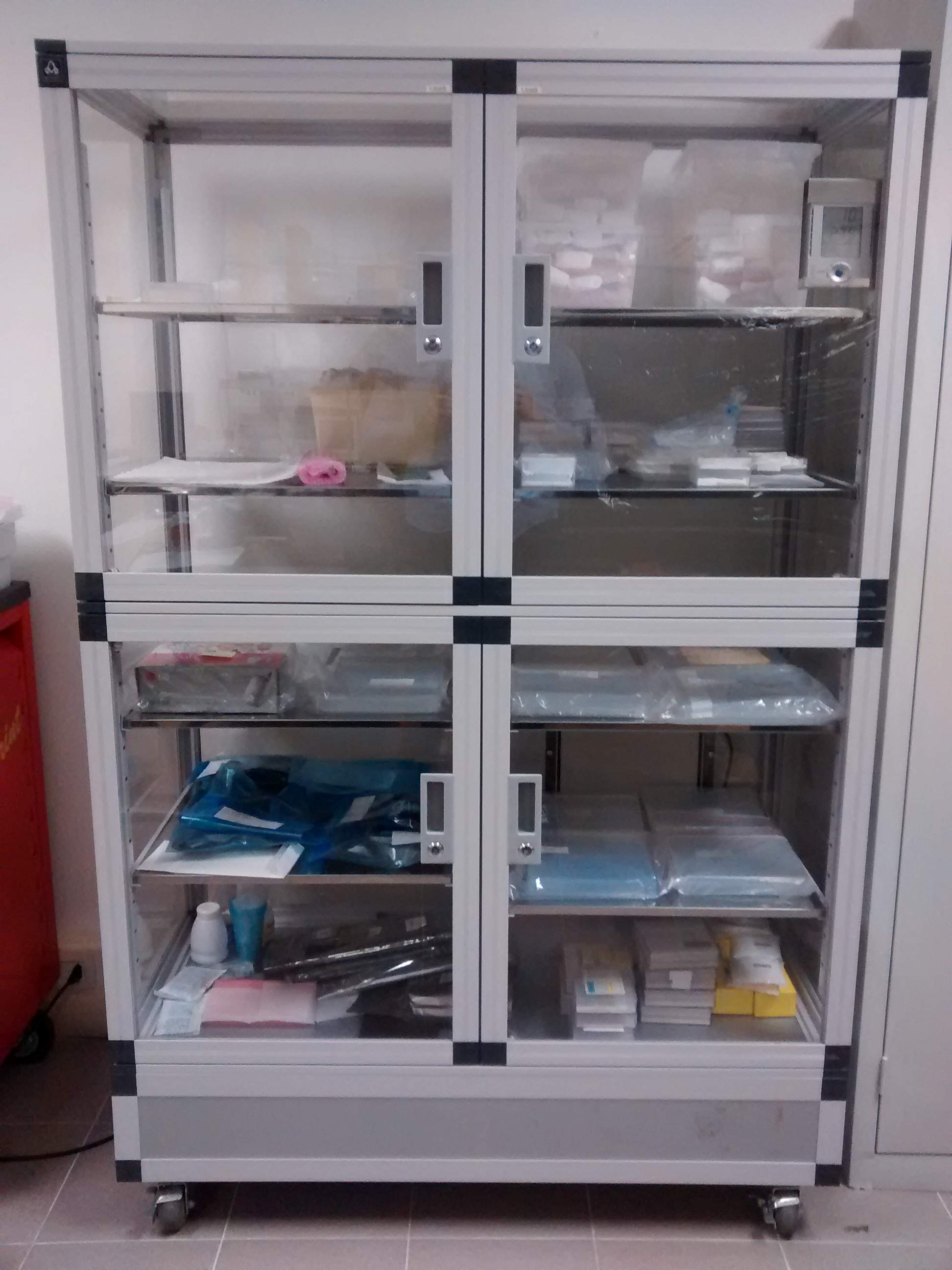 Spectrophotometer                                                           Characterization station
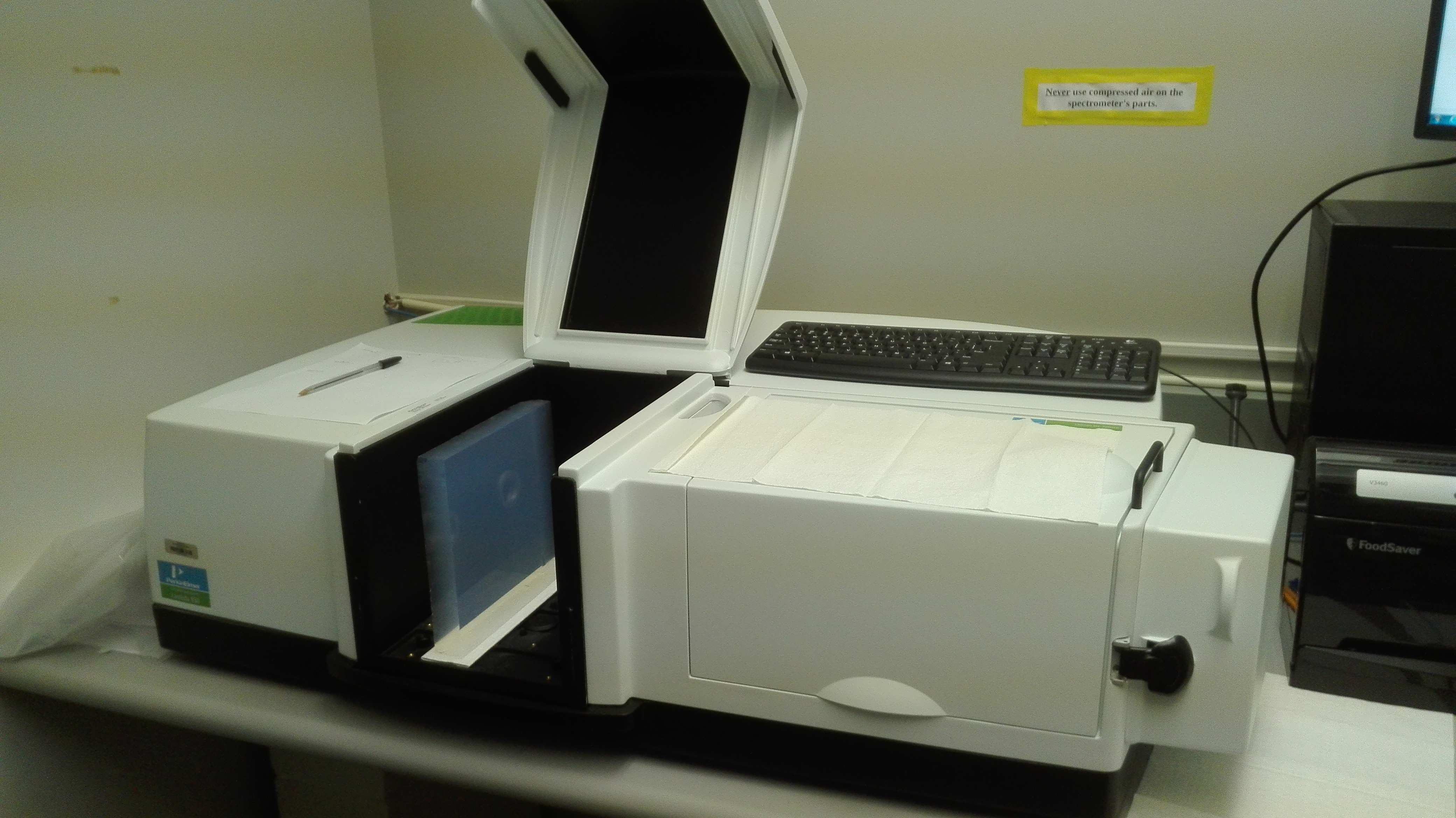 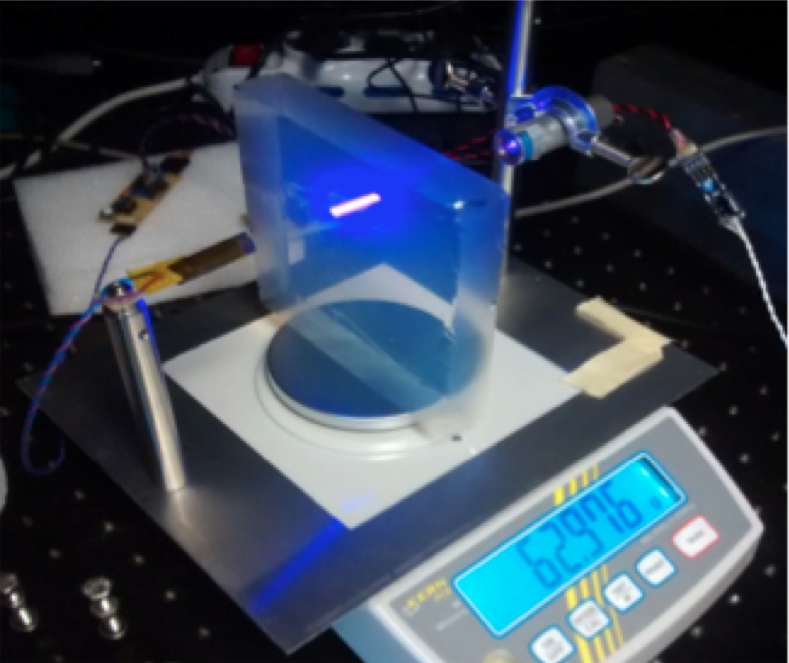 Surface map  by laser setup             vs                               touch machine
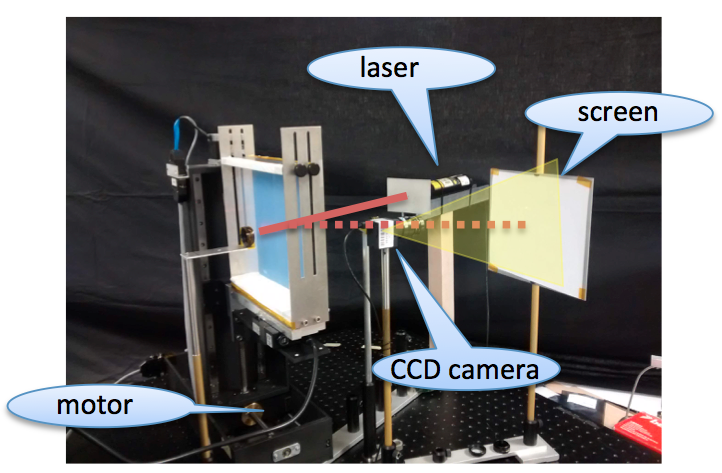 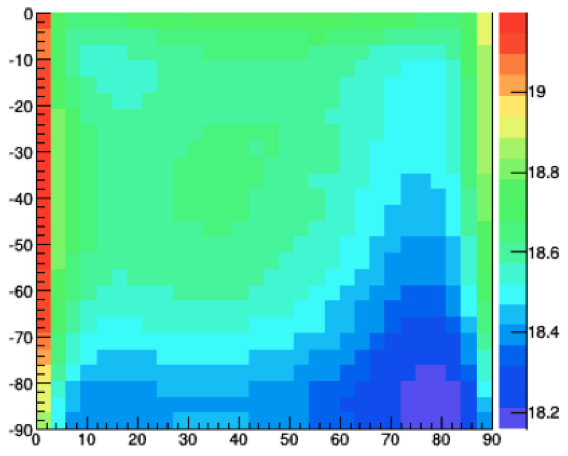 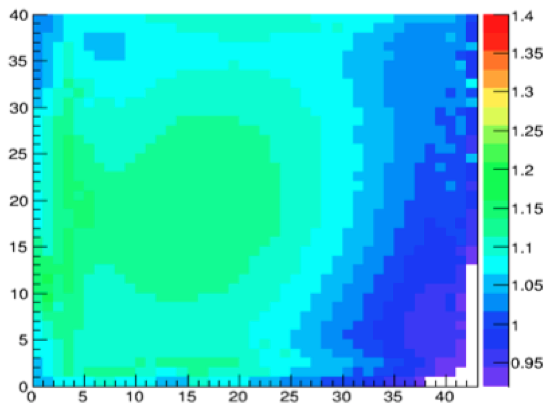 EIC eRD14, 19th September 2019
Contalbrigo M.
Contalbrigo M.
11
[Speaker Notes: Fare una immagine del PMT sulla risoluzione]
Mirror Test Laboratory
Existing facility to study detailed mirror optical properties
(surface map, radius of curvature, reflectivity)
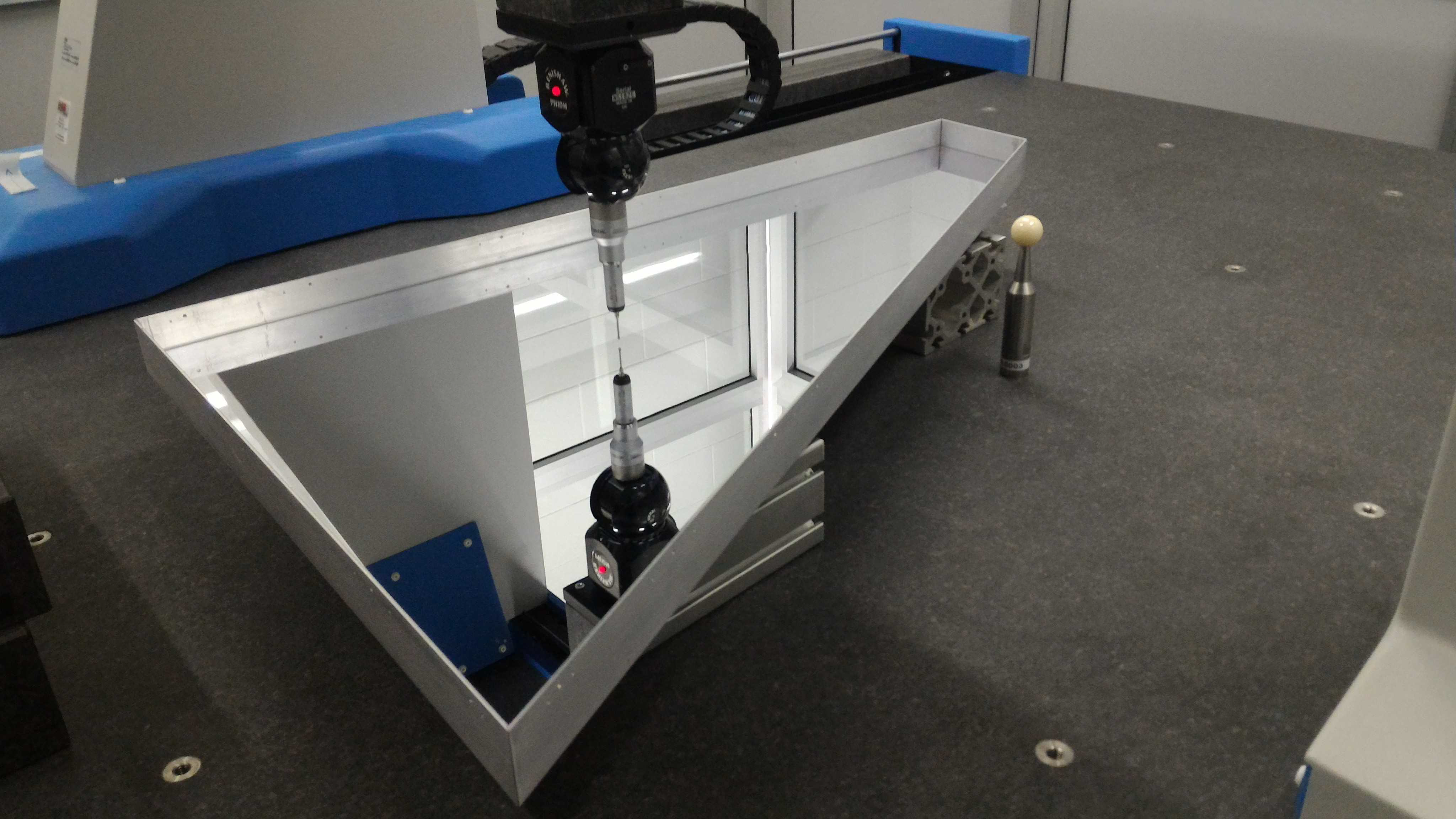 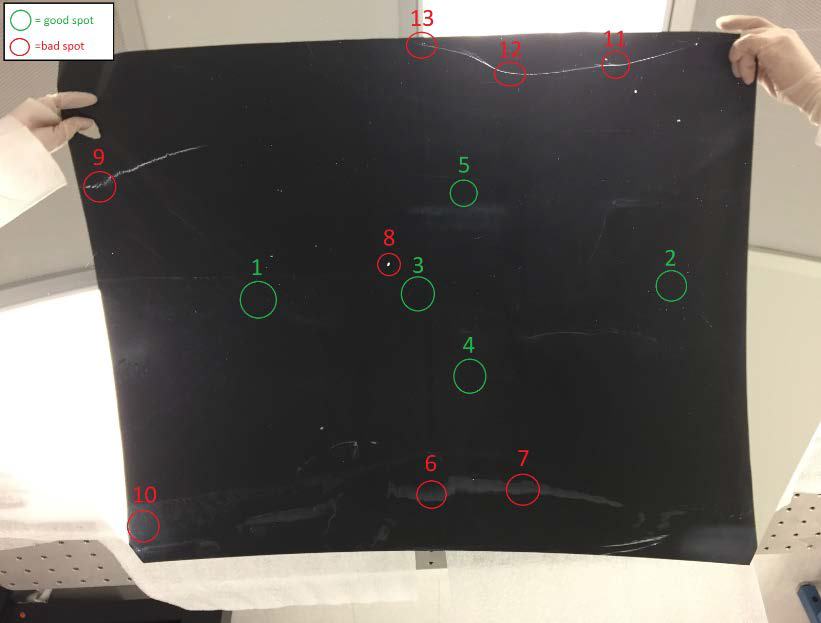 Planarity
Reflectivity
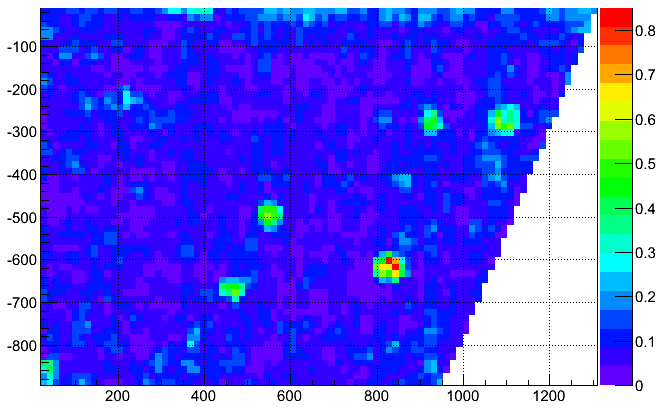 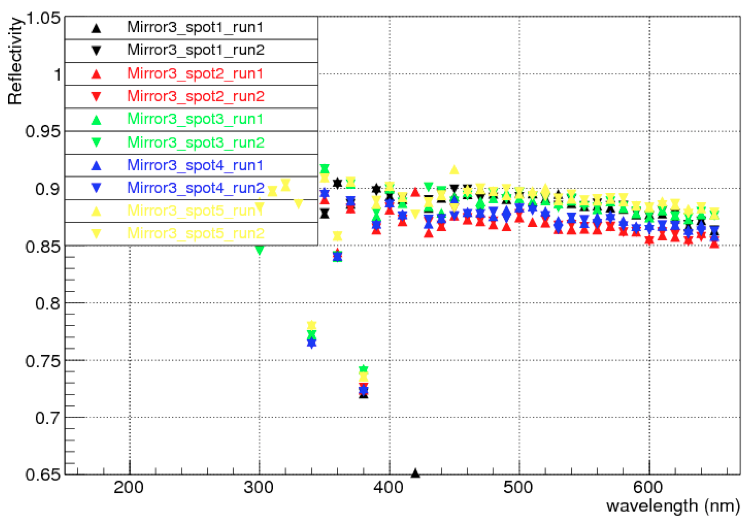 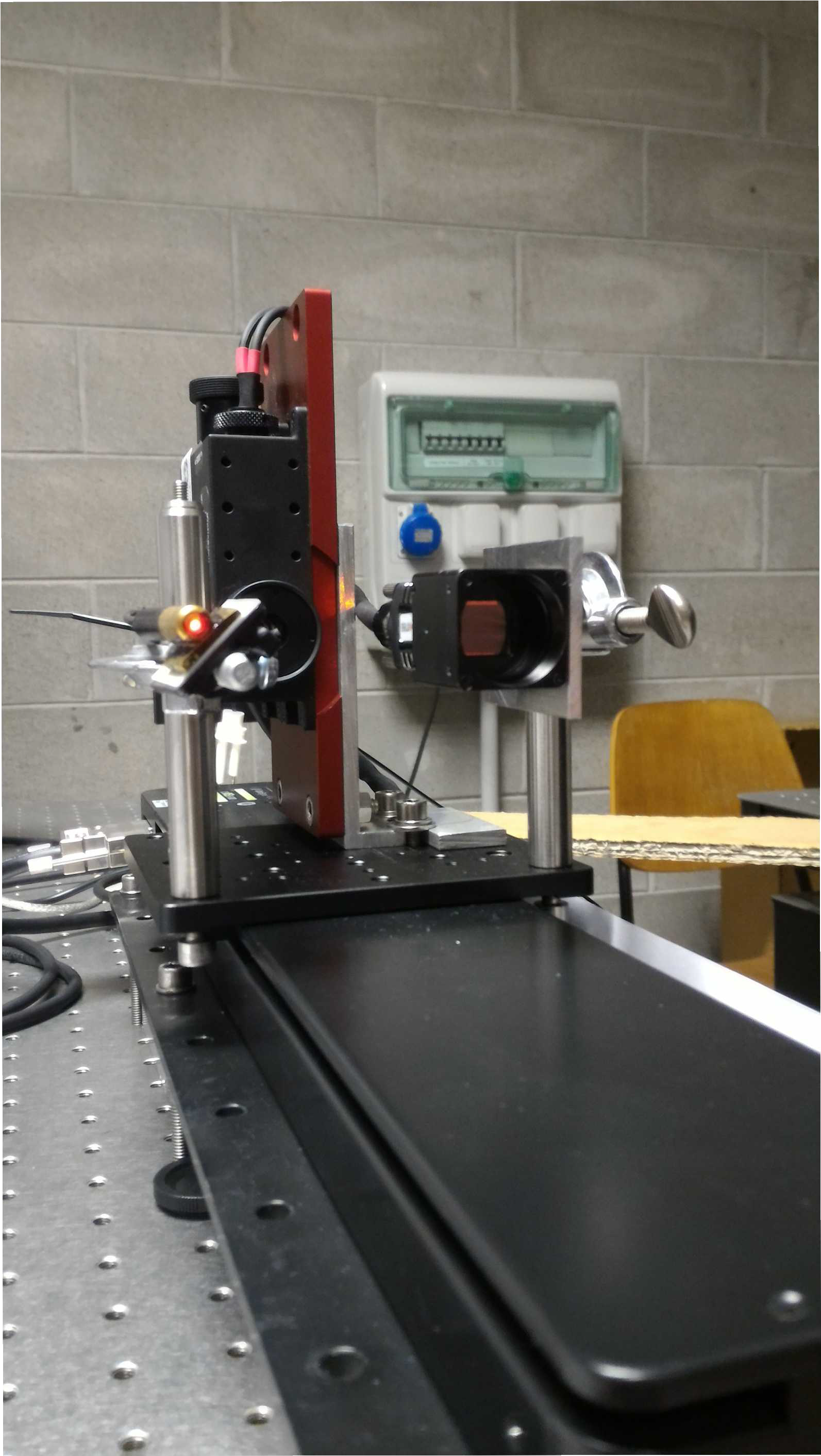 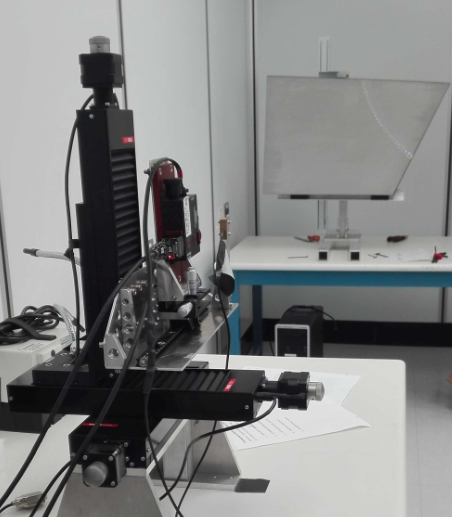 Shack-Hartmann: Aberrations
Point Image: Alignment
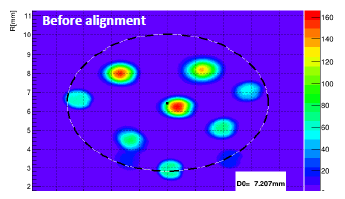 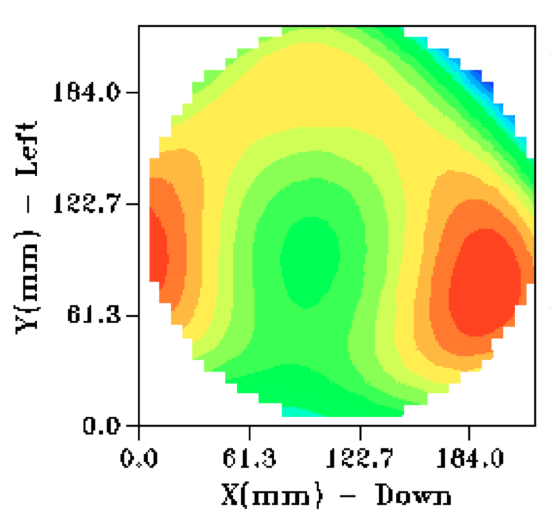 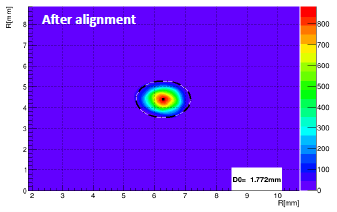 EIC eRD14, 19th September 2019
Contalbrigo M.
Contalbrigo M.
12
[Speaker Notes: Fare una immagine del PMT sulla risoluzione]
EIC Detector Environment
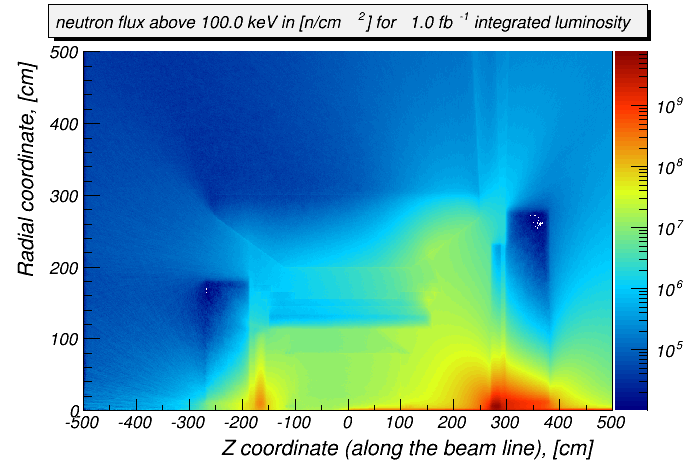 Neutron Fluence

Under control outside the calo’s

Reference value ~ 10 11  neq/cm2
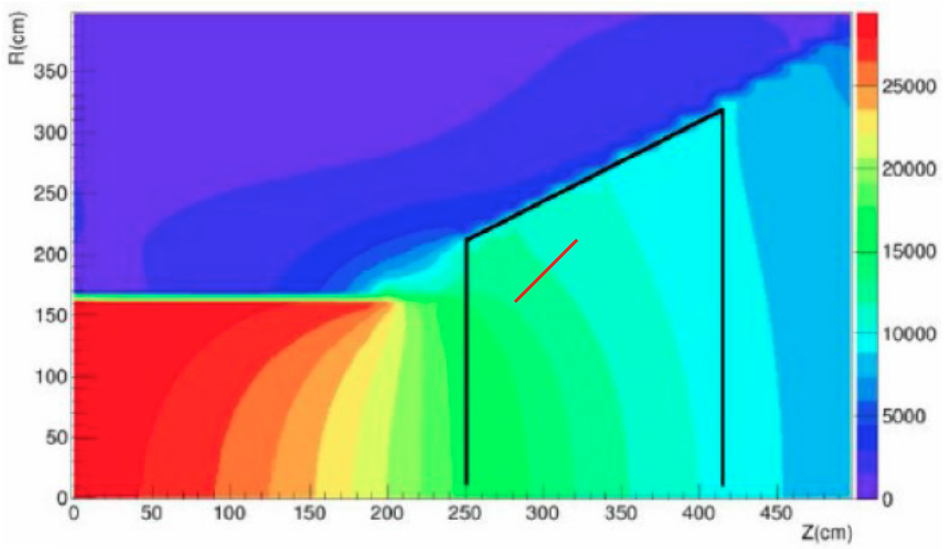 Magnetic Field

~ 1 T order of magnitude
Detector orientation to be tuned
dRICH
sensor
EIC eRD14, 19th September 2019
Contalbrigo M.
Contalbrigo M.
13
[Speaker Notes: Fare una immagine del PMT sulla risoluzione]
SiPM Option
Viable solution with cooling
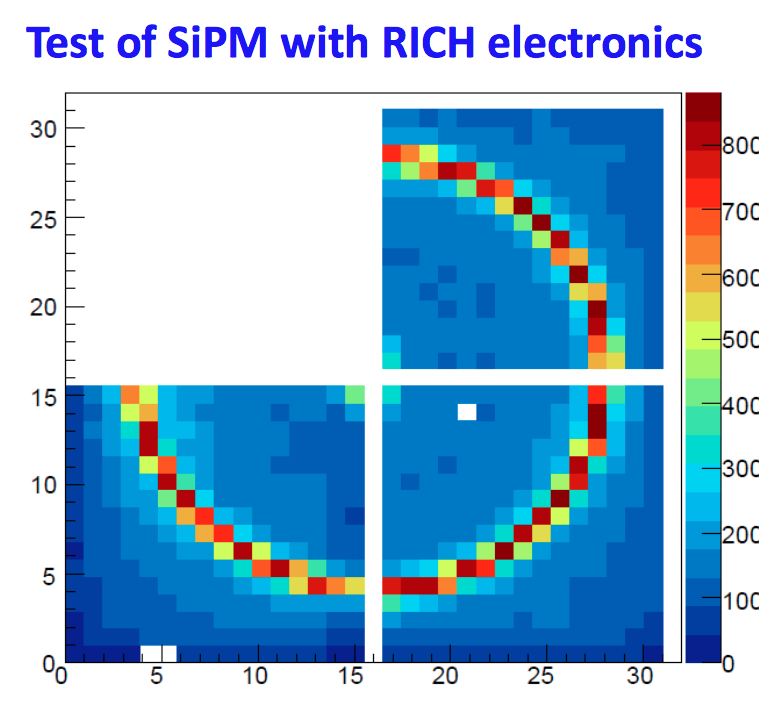 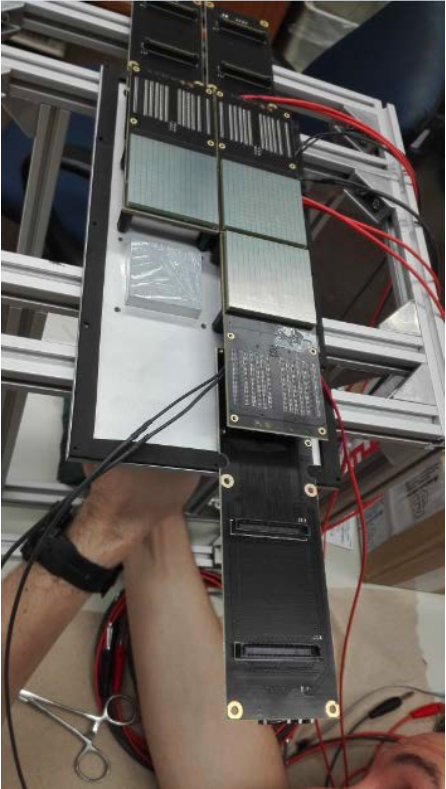 Pixel #
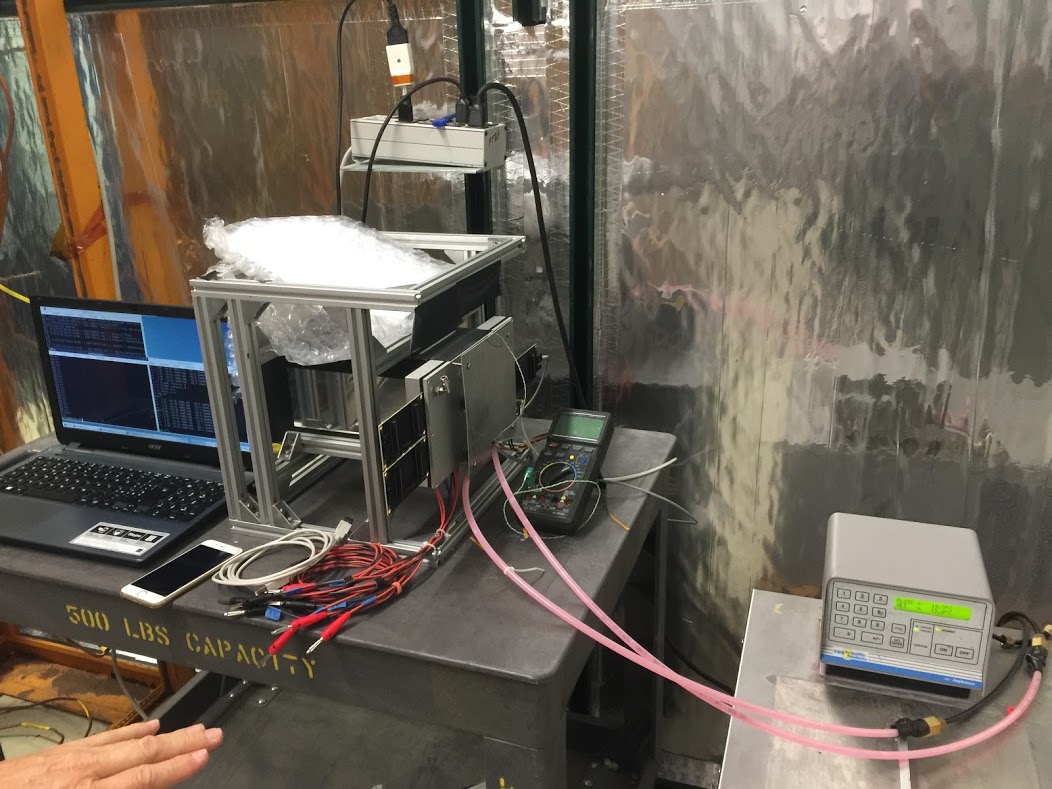 Pixel #
Peltier cell cooling 
Down to -30o in N2
EIC eRD14, 19th September 2019
Contalbrigo M.
Contalbrigo M.
14
[Speaker Notes: Fare una immagine del PMT sulla risoluzione]
SiPM Radiation Tolerance
Paolo Carniti 
@ RICH 2018
I. Balossino et al.
NIMA 876 (2017) 89
T. Tsang et al.
JINST 11 (2016) P12002
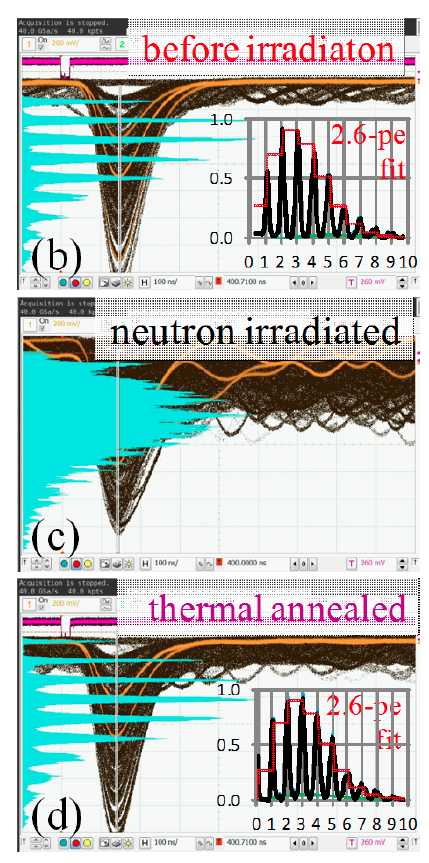 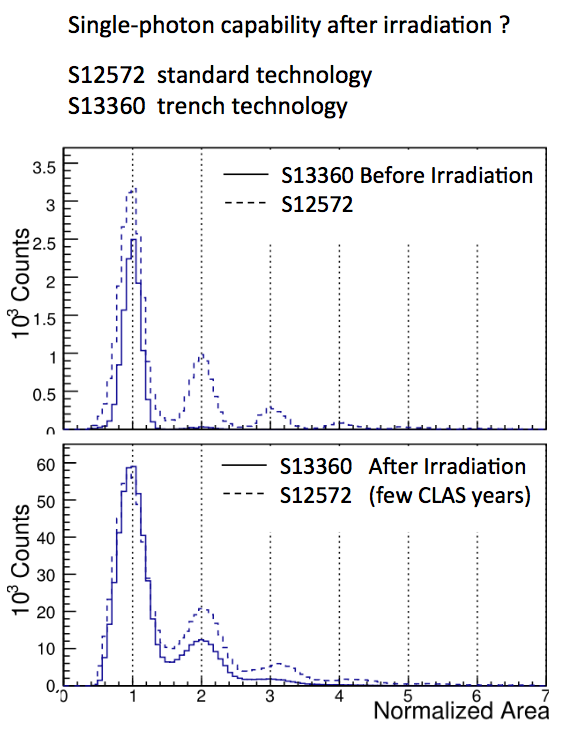 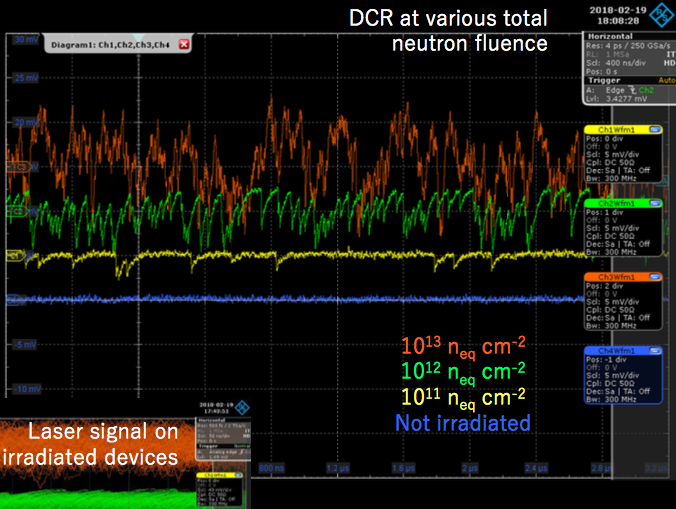 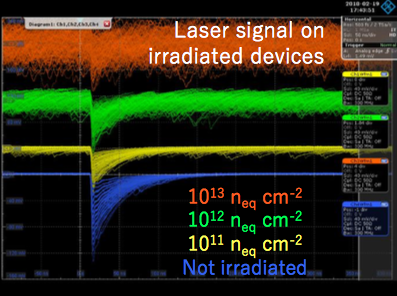 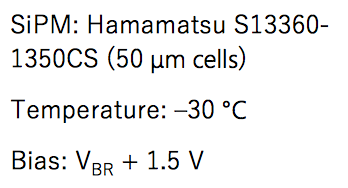 T= 0 C
few 109 neq cm2
T= 25 C
109 neq cm2
Annealing at 250 oC
EIC eRD14, 19th September 2019
Contalbrigo M.
Contalbrigo M.
15
[Speaker Notes: Fare una immagine del PMT sulla risoluzione]
SiPM Radiation Tolerance
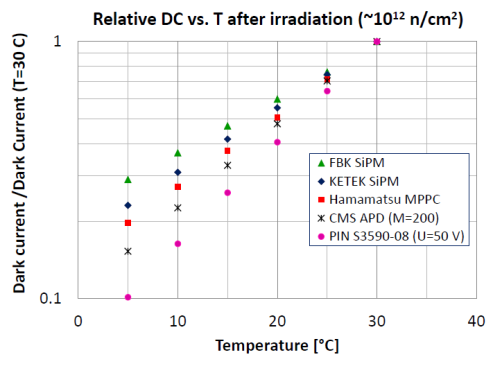 General trend is that SiPMs with high 
VB value have faster dark current 
reduction with the temperature
Yu. Musienko @ DIRC2019
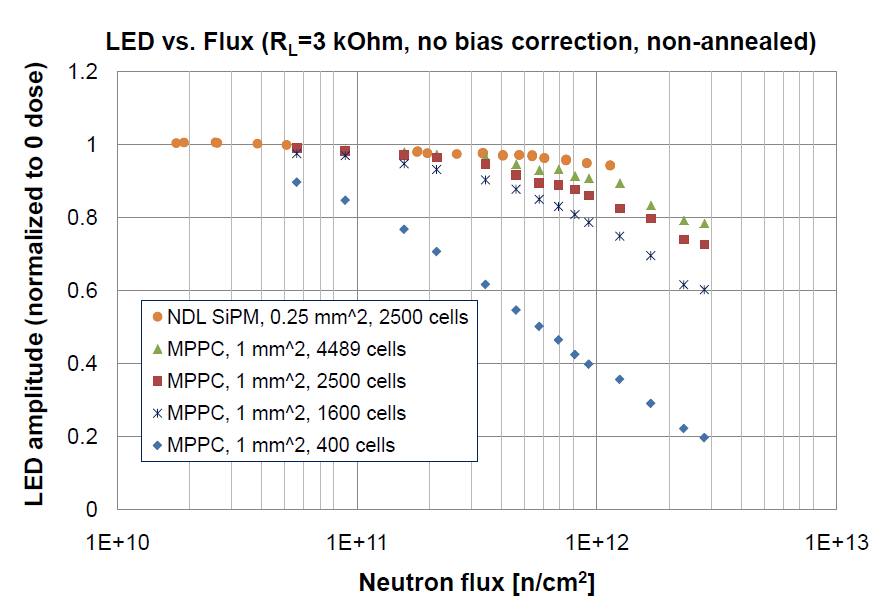 SiPMs with high cell density and 
fast recovery time can operate up 
to 3*1012 neutrons/cm2 
(gain change is< 25%).
+  Low/uniform field
+  Entrance window
+  Packaging (Dt, cooling)
+  ……..
EIC eRD14, 19th September 2019
Contalbrigo M.
Contalbrigo M.
16
[Speaker Notes: Fare una immagine del PMT sulla risoluzione]
Activity 2020
2020


Prototype design,
simulation and 
implementation



Basic mechanics
Electronics 
adaptation



Component test  
and selection


Start of INFN funds
EIC eRD14, 19th September 2019
Contalbrigo M.
17
[Speaker Notes: Vanno messi studi innovativi e pubblicazioni]
Activity 2021
2021

Basic prototype 

- basic tracking
- 1 radiator choice
- commercial mirror 
- reference readout

Beam Test 1

- MA-PMTs, SiPMs
- Proton beam
- Critical aspects


Optical components 
test  and selection


SiPM program
radiation tolerance 
and cooling program
EIC eRD14, 19th September 2019
Contalbrigo M.
18
[Speaker Notes: Vanno messi studi innovativi e pubblicazioni]
Activity 2022
2022

Refined prototype 

- precision tracking / alignment
- various radiators 
- custom mirrors 
- gas system
- optimized readout
- online reconstruction

Beam Test 2

- MCP-PMTs, SiPMs
- Hadron beam
- Performance optimization


Optical components 
test  and selection

SiPM program
radiation tolerance 
and cooling program
EIC eRD14, 19th September 2019
Contalbrigo M.
19
[Speaker Notes: Vanno messi studi innovativi e pubblicazioni]
Activity 2023
2023

TDR readiness

EIC configuration
engineering, realistic PID 

Contingency:
Beam test 3

- Performance assessment
- Component optimization

Optical components
refinement and 
cost reduction

SiPM program
radiation tolerance 
and cooling program
EIC eRD14, 19th September 2019
Contalbrigo M.
20
[Speaker Notes: Vanno messi studi innovativi e pubblicazioni]
Activity 20-23
EIC eRD14, 19th September 2019
Contalbrigo M.
21
[Speaker Notes: Vanno messi studi innovativi e pubblicazioni]
dRICH Summary
In good position to achieve TDR readiness in 2023

Increasing interest within INFN groups with hardware expertise

Feasibility study completed for EIC generic requirements

Sophisticated software tools developed for further optimization


Technical risks:

  -  Radiator quality and interplay
  -  Availability of sensor solution in 3T magnetic field                             (shared within eRD14) 
  -  Availability of an advanced (fast sampling) readout electronics      (shared within eRD14)

Mitigations:

  Only possible with:

     -   a prototype and a stable program of component development and tests 
  
     -   a steady funding plan accounting for the necessary prototype validation 
         and newly (cost-effective) technological solution assessments (SiPMs, mirrors)
EIC eRD14, 19th September 2019
Contalbrigo M.
22
[Speaker Notes: Vanno messi studi innovativi e pubblicazioni]
BACKUP
Contalbrigo M.
23
[Speaker Notes: Vanno messi studi innovativi e pubblicazioni]
Activity
Contalbrigo M.
24
[Speaker Notes: Vanno messi studi innovativi e pubblicazioni]